PHY 711 Classical Mechanics and Mathematical Methods
10-10:50 AM  MWF  in Olin 103

Discussion for Lecture 16 – Chap. 4 (F & W)
Analysis of motion near equilibrium – 
Normal Mode Analysis
Normal modes of vibration for simple systems
Some concepts of linear algebra
Normal modes of vibration for more complicated systems
10/04/2023
PHY 711  Fall 2023 -- Lecture 17
1
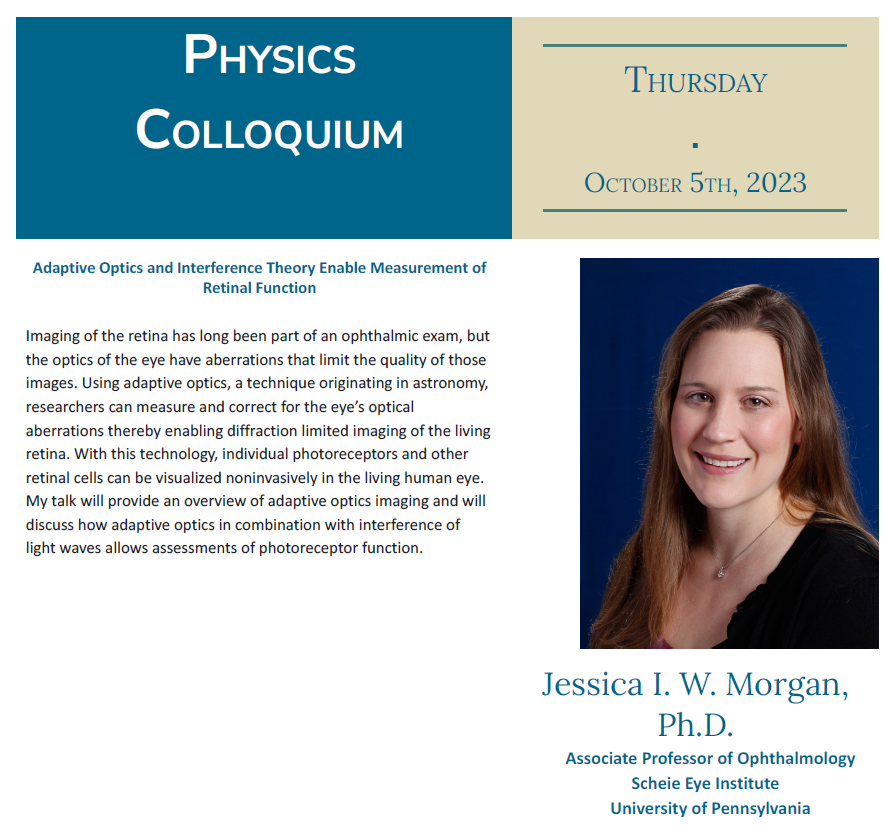 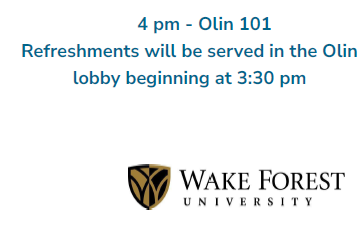 10/04/2023
PHY 711  Fall 2023 -- Lecture 17
2
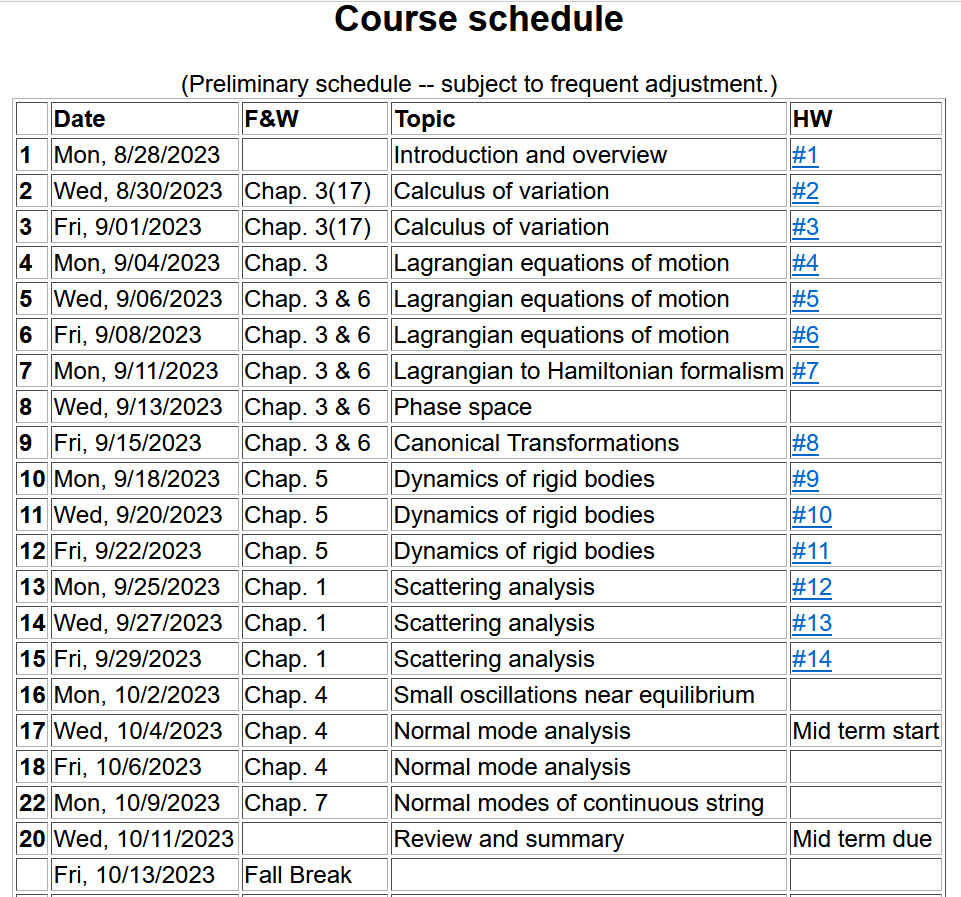 10/04/2023
PHY 711  Fall 2023 -- Lecture 17
3
[Speaker Notes: We are starting the material covered in Chap. 4.]
From last time – example of system near equilibrium
Example – linear molecule
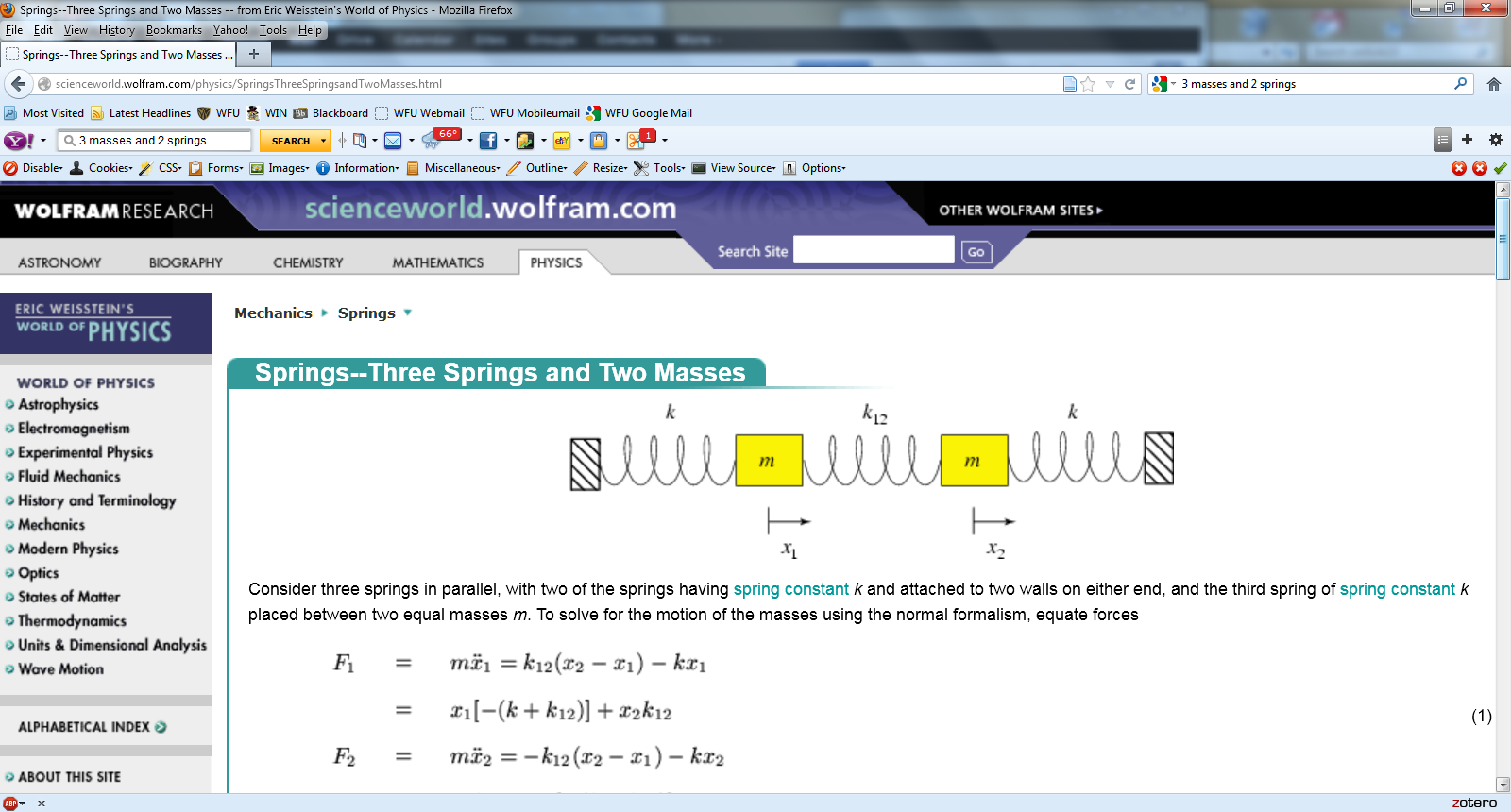 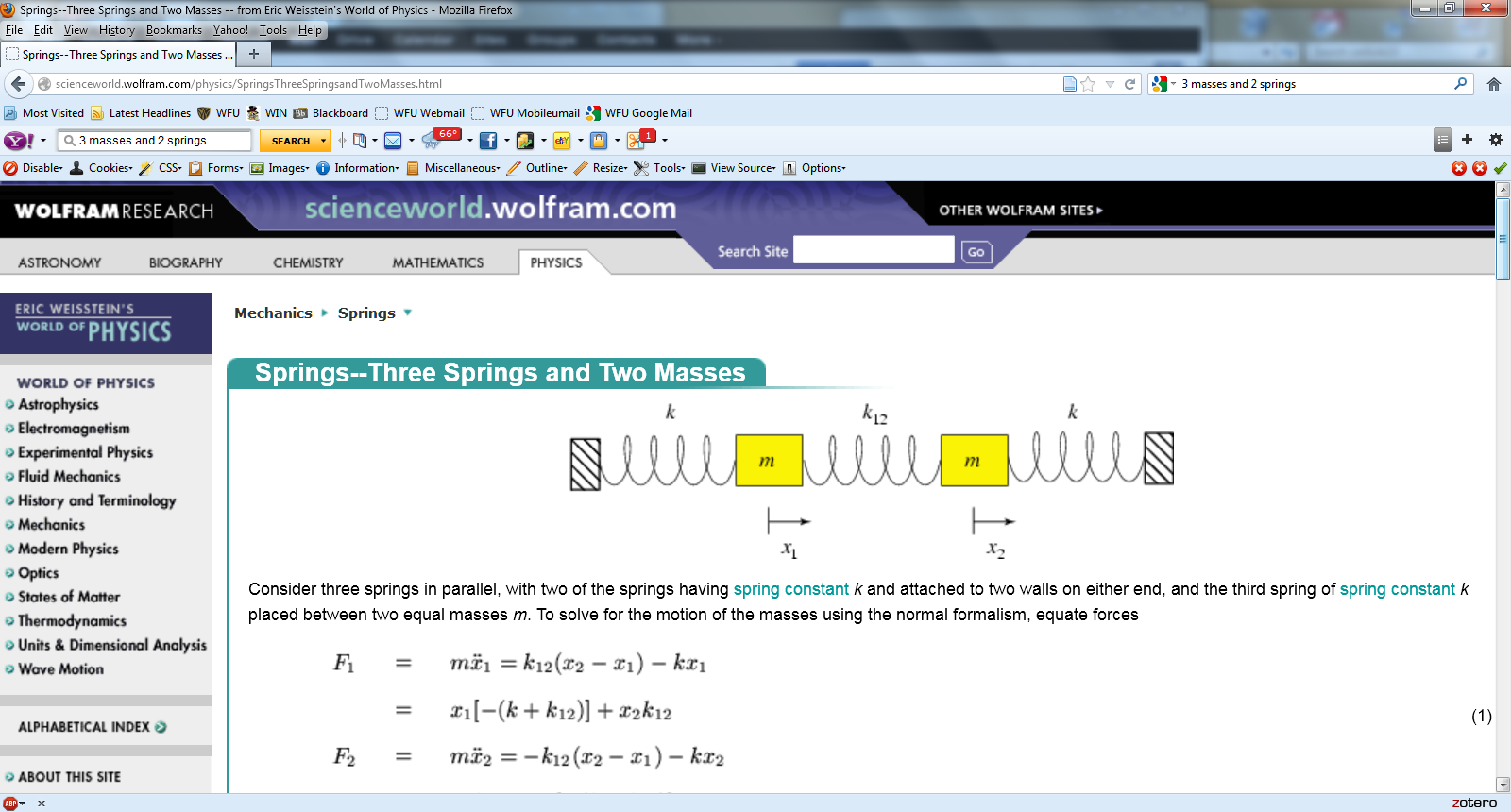 Coupled oscillators --
m1
m2
m3
10/04/2023
PHY 711  Fall 2023 -- Lecture 17
4
Analysis using linear algebra methods
10/04/2023
PHY 711  Fall 2023 -- Lecture 17
5
[Speaker Notes: More details for our case.]
10/04/2023
PHY 711  Fall 2023 -- Lecture 17
6
Note that the normalization of the eigenvector is arbitrary.
10/04/2023
PHY 711  Fall 2023 -- Lecture 17
7
Digression on matrices -- continued
Eigenvalues of a matrix are “invariant” under a similarity transformation
This means that if a matrix is “similar” to a Hermitian matrix,
it has the same eigenvalues.  The corresponding eigenvectors of M and M’ are not the same but
10/04/2023
PHY 711  Fall 2023 -- Lecture 17
8
Example of  a similarity transformation:
Note that this matrix is not symmetric
Note that this matrix is symmetric
10/04/2023
PHY 711  Fall 2023 -- Lecture 17
9
Note, here we have defined  S as a transformation matrix (often called a similarity transformation matrix)
How can you find a unitary transformation that also diagonalizes a matrix?
10/04/2023
PHY 711  Fall 2023 -- Lecture 17
10
Note that this “trick” is special for 2x2 matrices, but numerical extensions based on the trick are possible.
10/04/2023
PHY 711  Fall 2023 -- Lecture 17
11
Note that transformations using unitary matrices are often 
convenient and they can be easily constructed from the 
eigenvalues of a matrix.
10/04/2023
PHY 711  Fall 2023 -- Lecture 17
12
Consider an extended system of masses and springs:
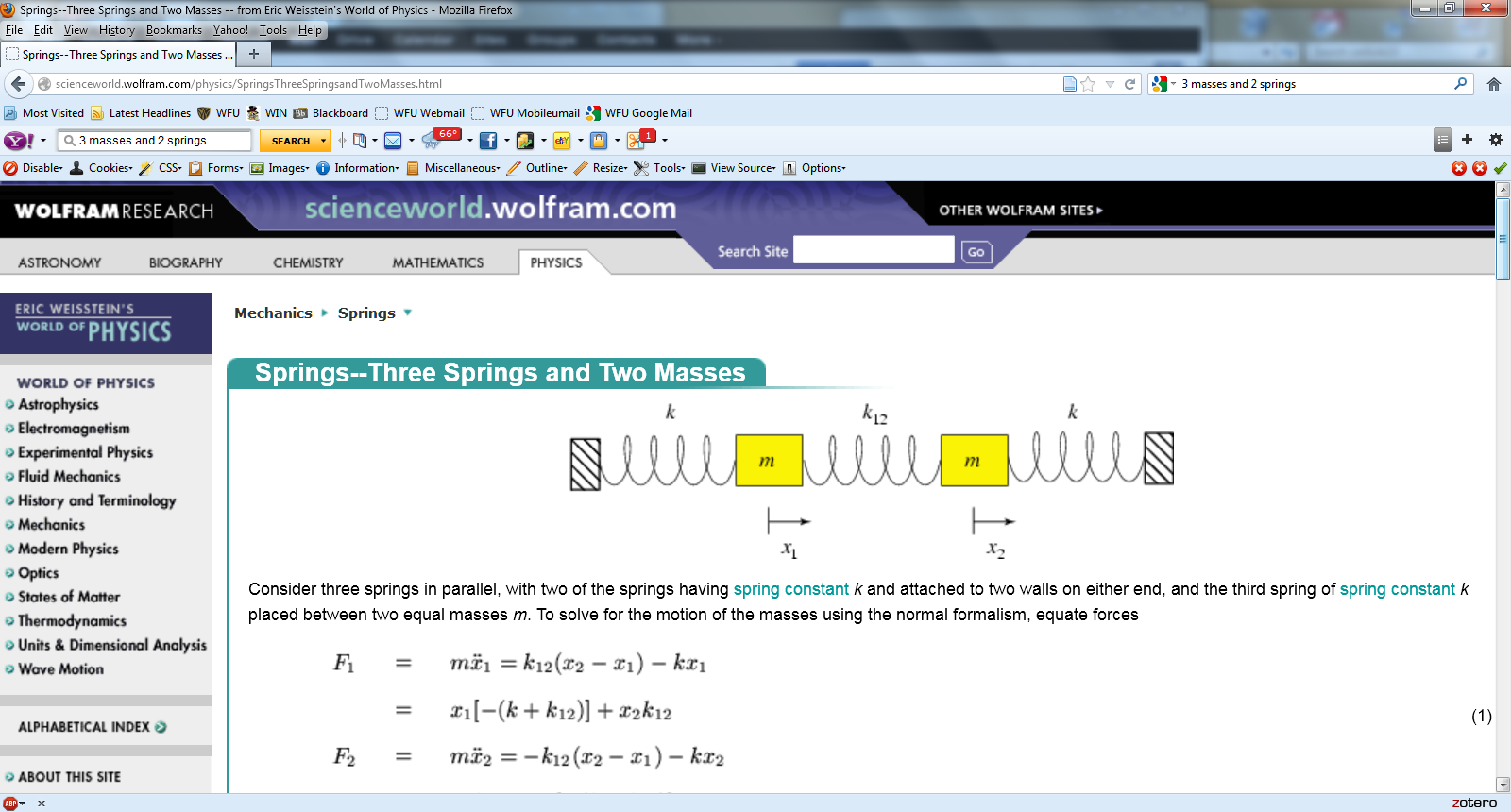 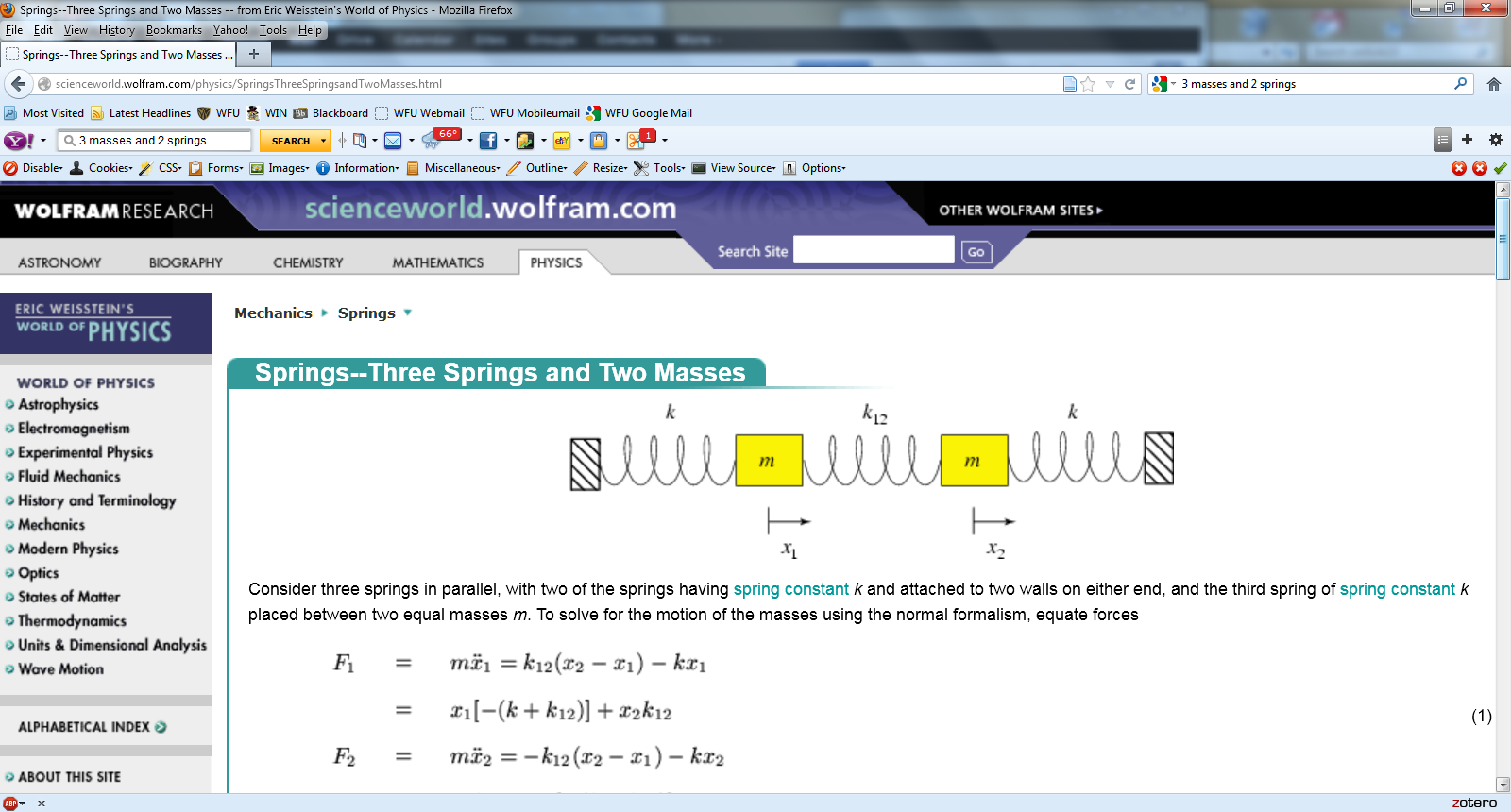 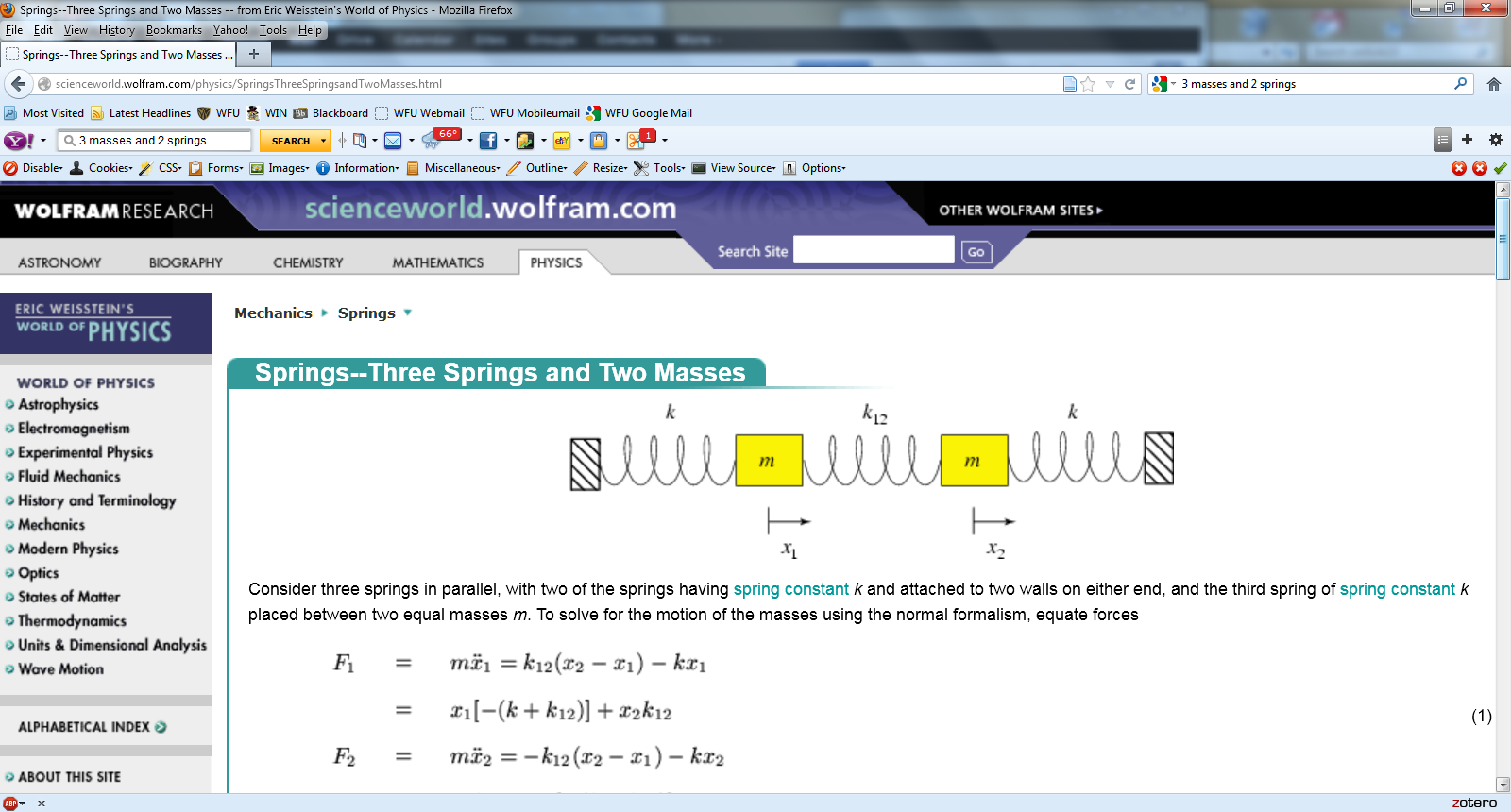 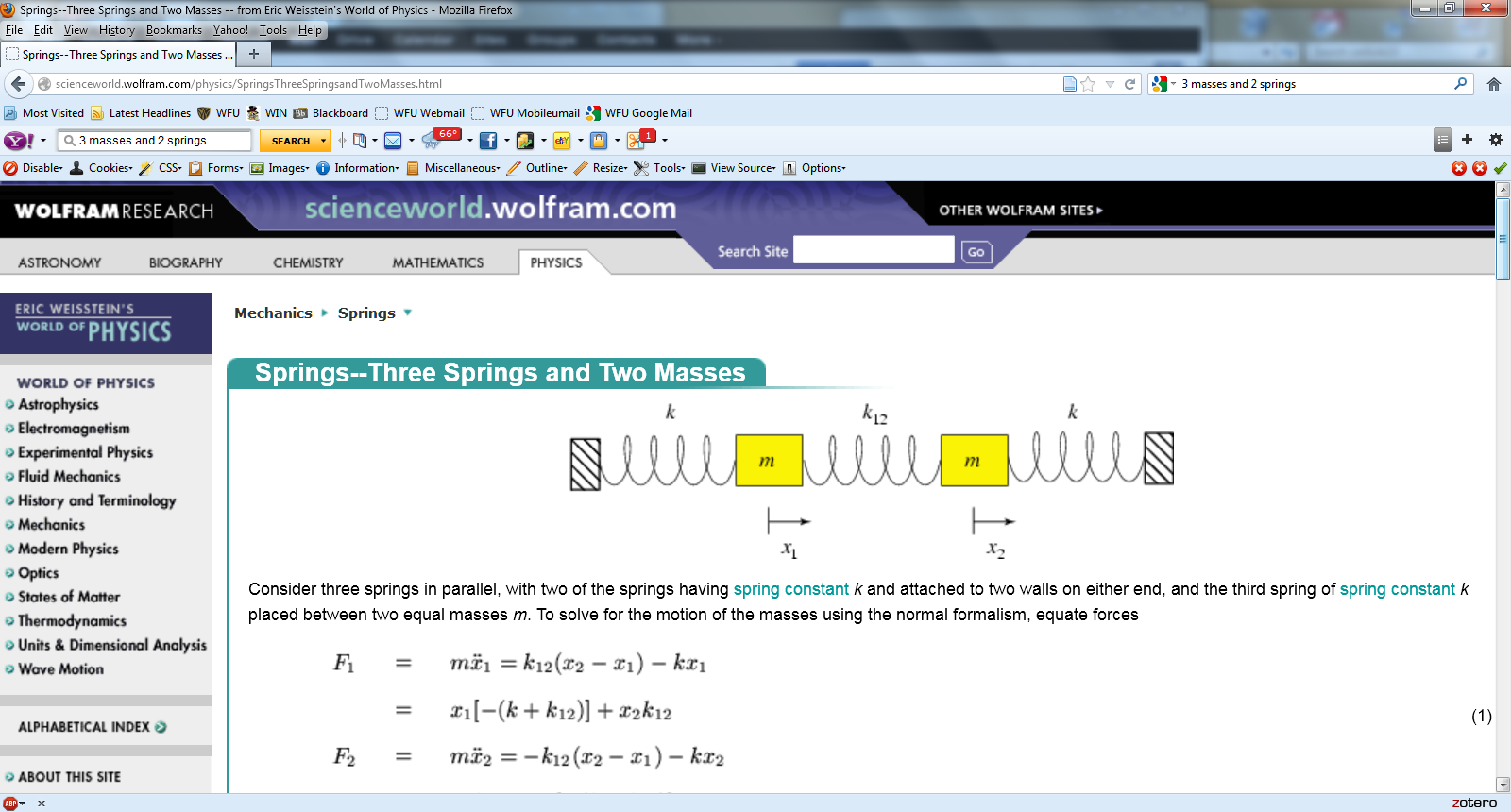 m
m
m
10/04/2023
PHY 711  Fall 2023 -- Lecture 17
13
[Speaker Notes: Example of one dimensional system with fixed boundary values.]
10/04/2023
PHY 711  Fall 2023 -- Lecture 17
14
[Speaker Notes: Review of detailed equations.]
Can solve as an eigenvalue problem –

(Why did we not have to transform the equations as we did in the previous example?)
10/04/2023
PHY 711  Fall 2023 -- Lecture 17
15
Because of its very regular form, this example also has an algebraic solution --
Here “a” is the equilibrium length of a spring and q has the units of 1/length.
Is this treatment cheating?
Yes.
No cheating, but we are not done.
10/04/2023
PHY 711  Fall 2023 -- Lecture 17
16
10/04/2023
PHY 711  Fall 2023 -- Lecture 17
17
[Speaker Notes: Boundary conditions.]
10/04/2023
PHY 711  Fall 2023 -- Lecture 17
18
10/04/2023
PHY 711  Fall 2023 -- Lecture 17
19
[Speaker Notes: Full solution.]
Examples
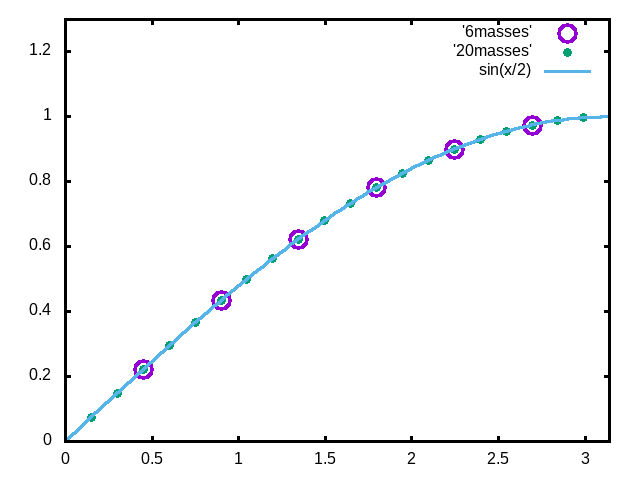 N=6
N=20
Note that solution form remains correct for N∞
10/04/2023
PHY 711  Fall 2023 -- Lecture 17
20
[Speaker Notes: Plot for example.    Now consider the case where N is very large.]
For extended (infinite) chain without boundaries:
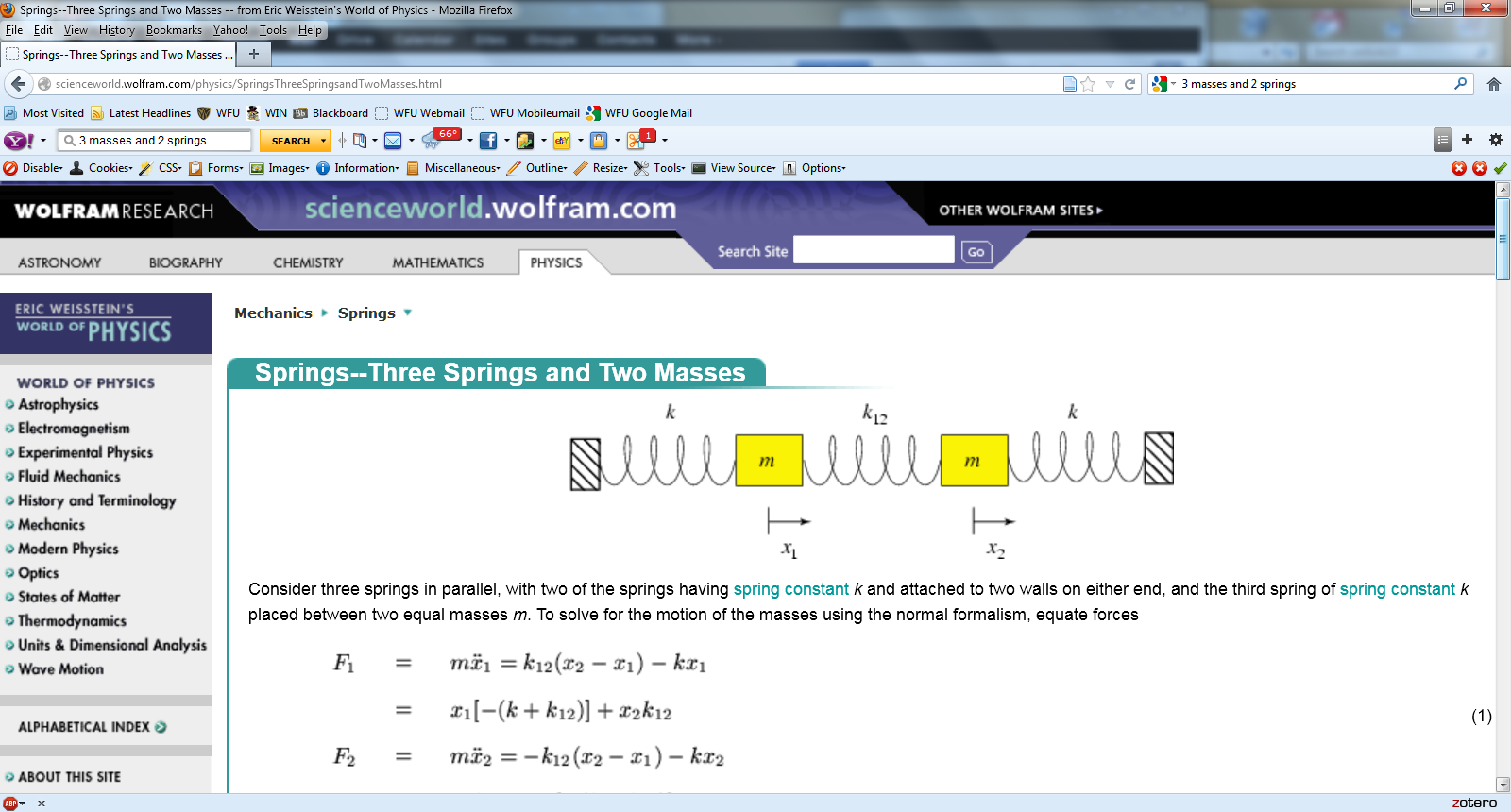 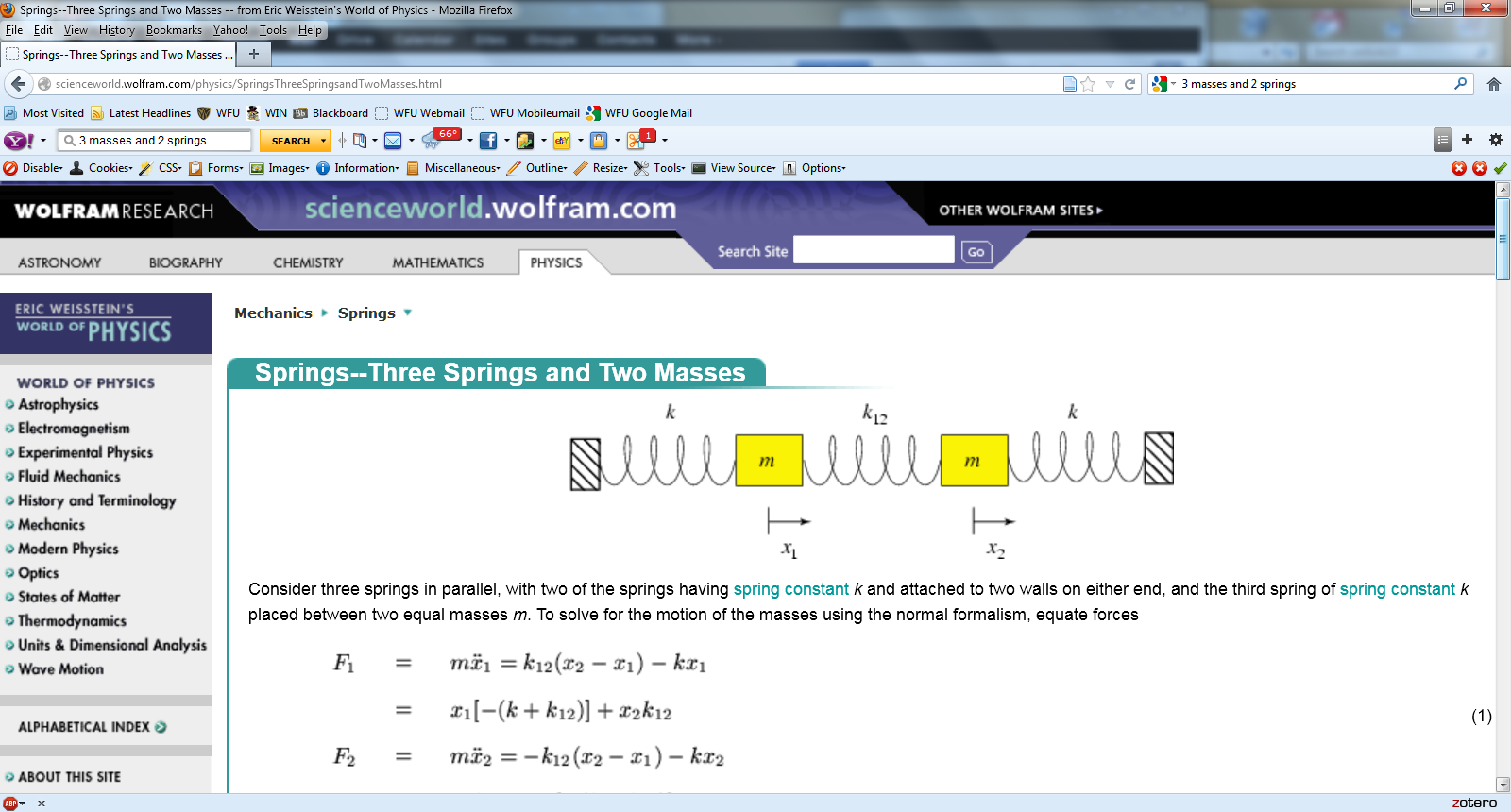 …
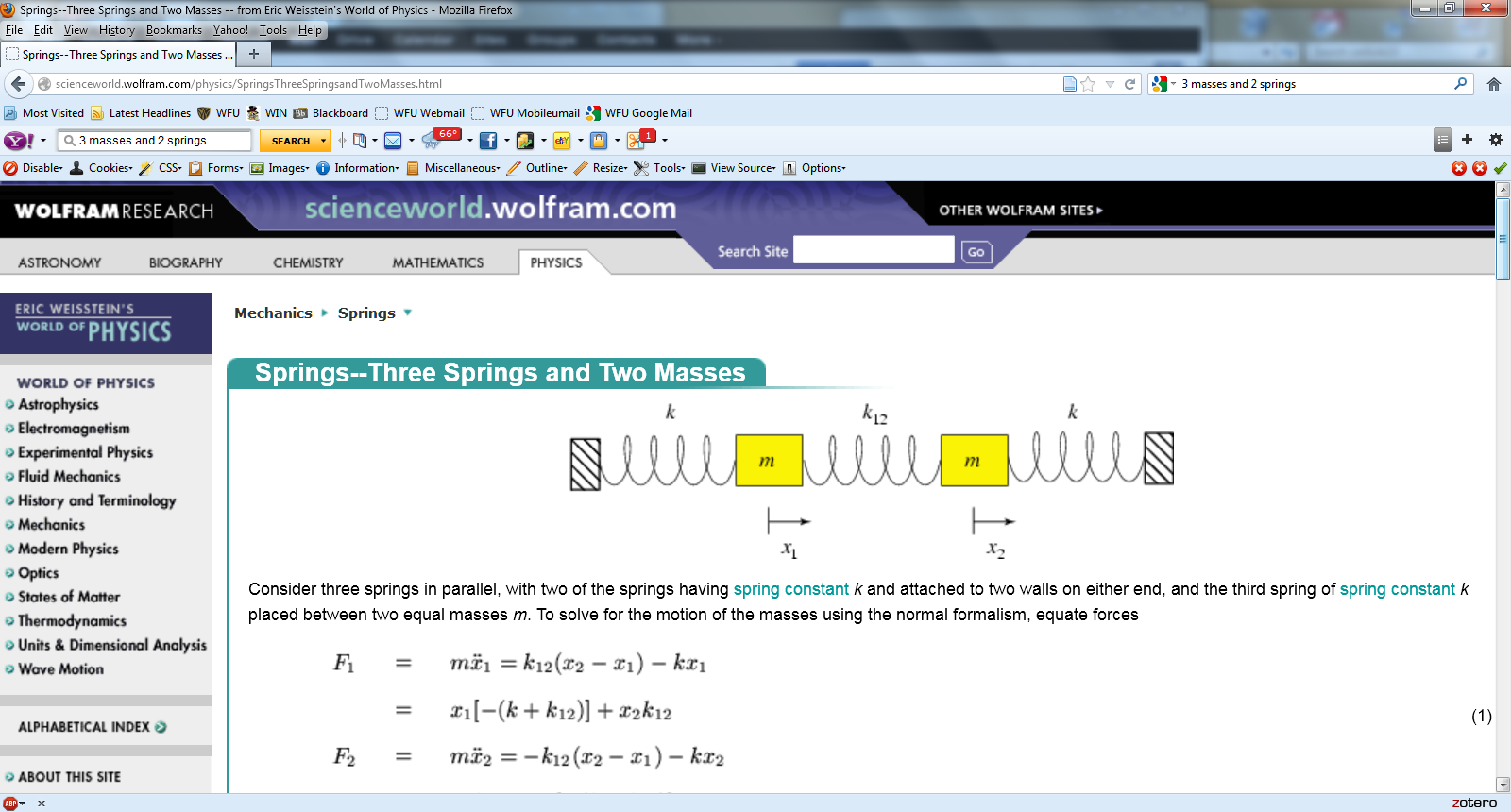 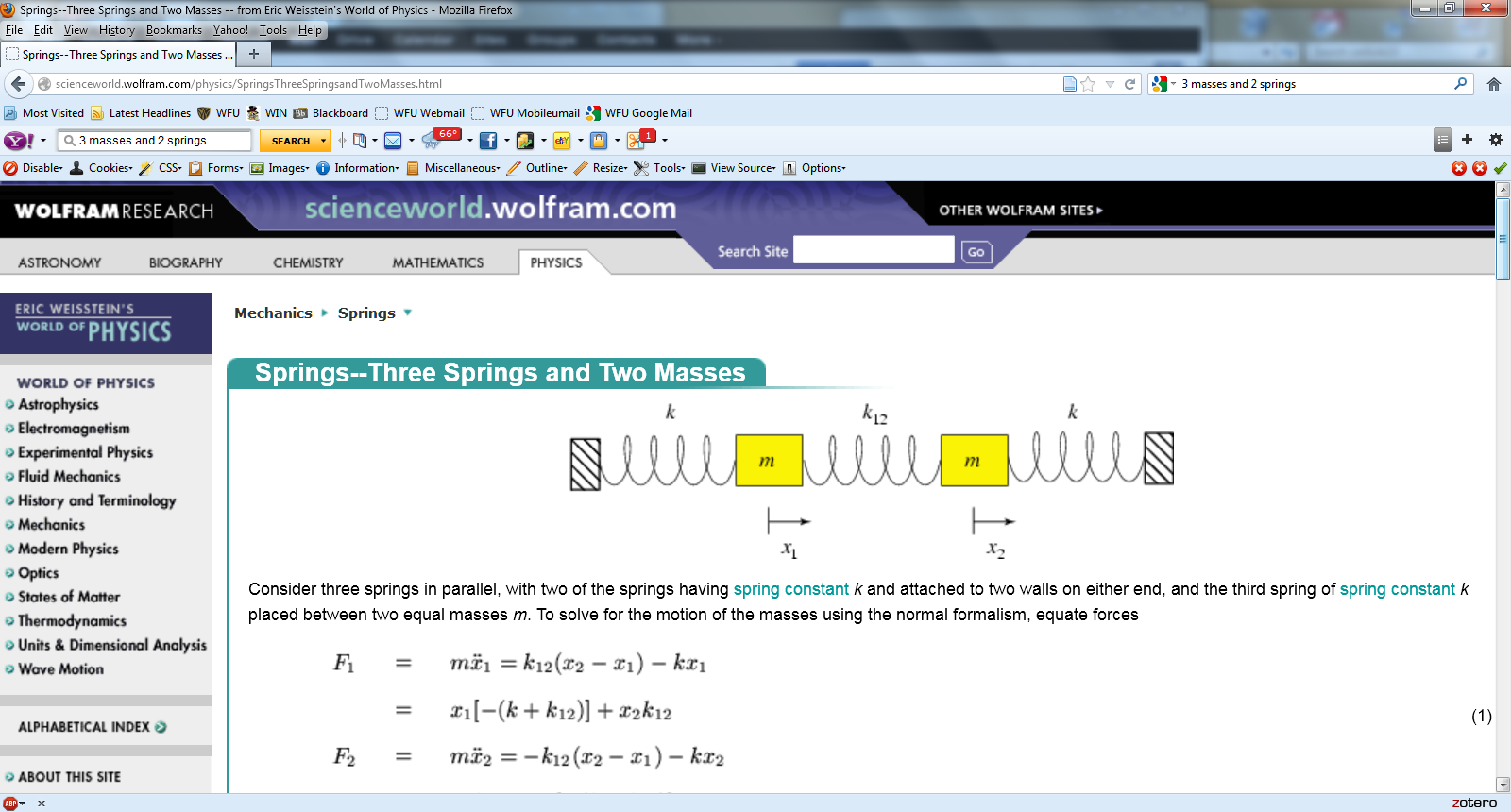 …
m
m
m
Note that we are assuming that all masses and springs are identical here.
Here “a” is the equilibrium length of a spring and q has the units of 1/length.
10/04/2023
PHY 711  Fall 2023 -- Lecture 17
21
[Speaker Notes: Now consider the case where N is infinite so that there are an infinite number of solutions parameterized by qa as a continuous variable.]
Plot of distinct values of wn(q)
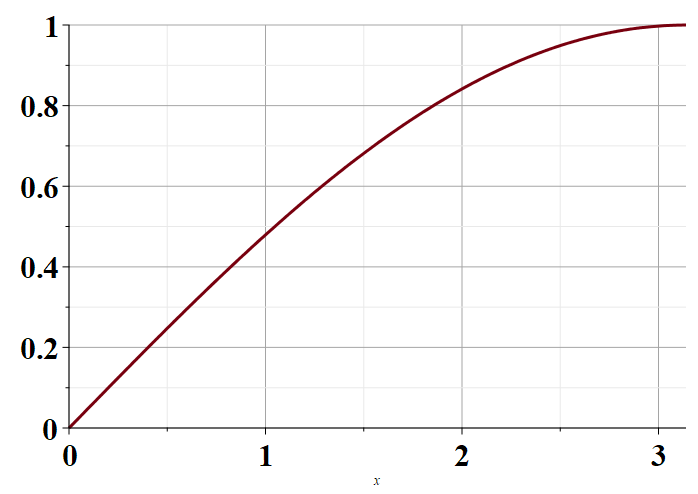 p
Note that for N  ¥   ,  q becomes a continuous variable within the range 0 < qa <  p.
10/04/2023
PHY 711  Fall 2023 -- Lecture 17
22
[Speaker Notes: Distinct solutions occur for  qa in the range of 0-pi as shown in the plot.]
For extended (infinite) chain without boundaries:
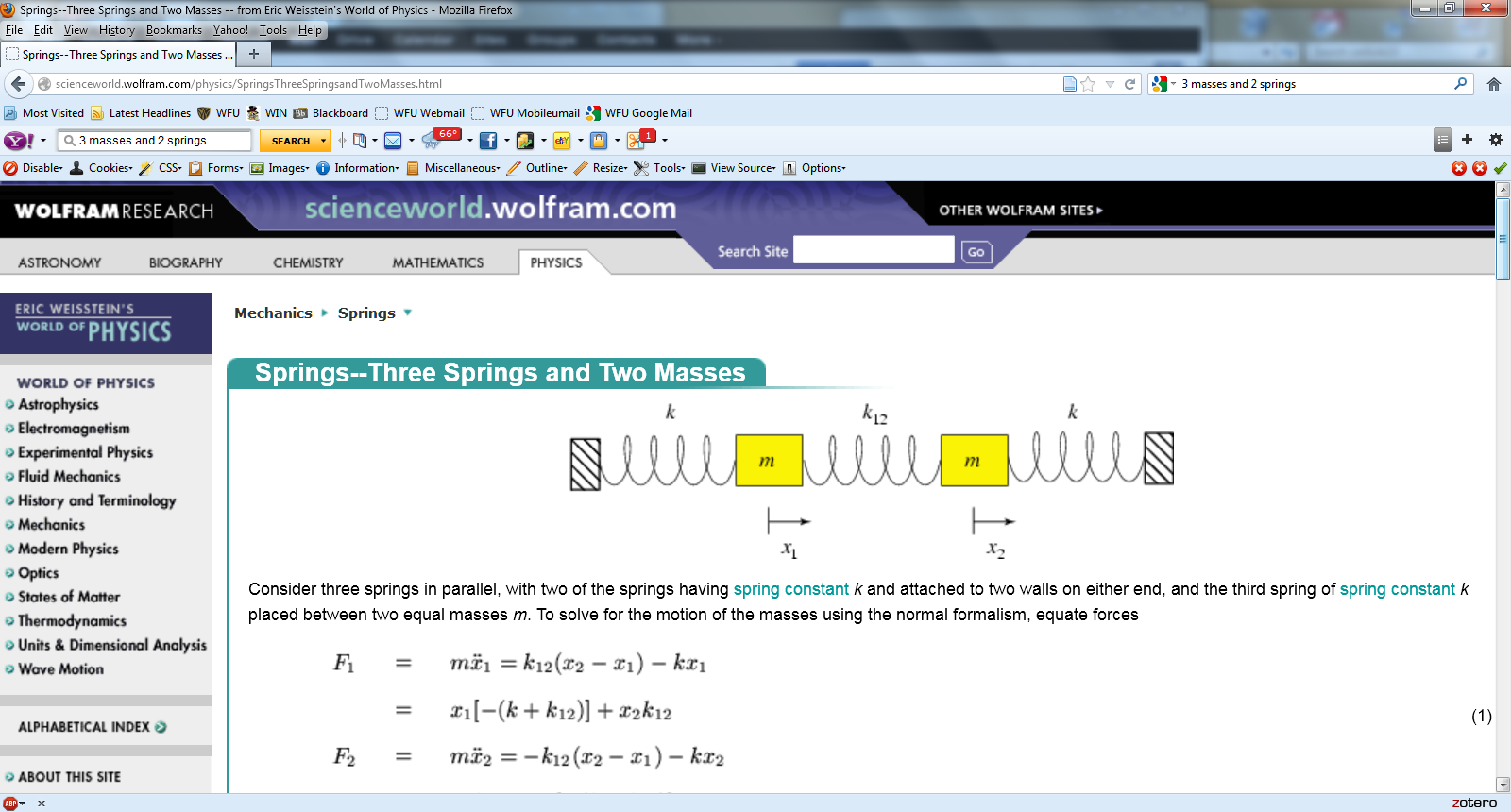 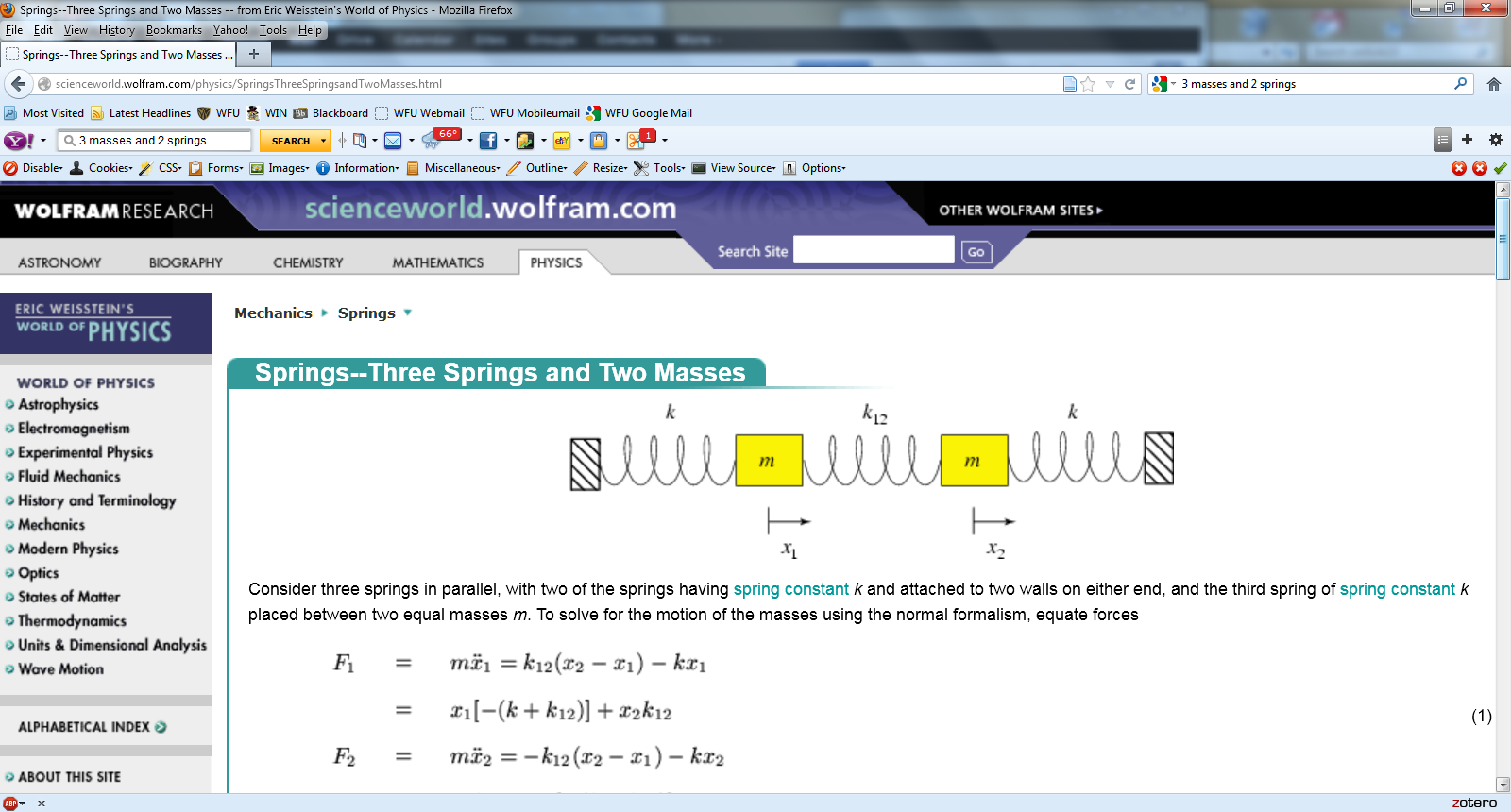 …
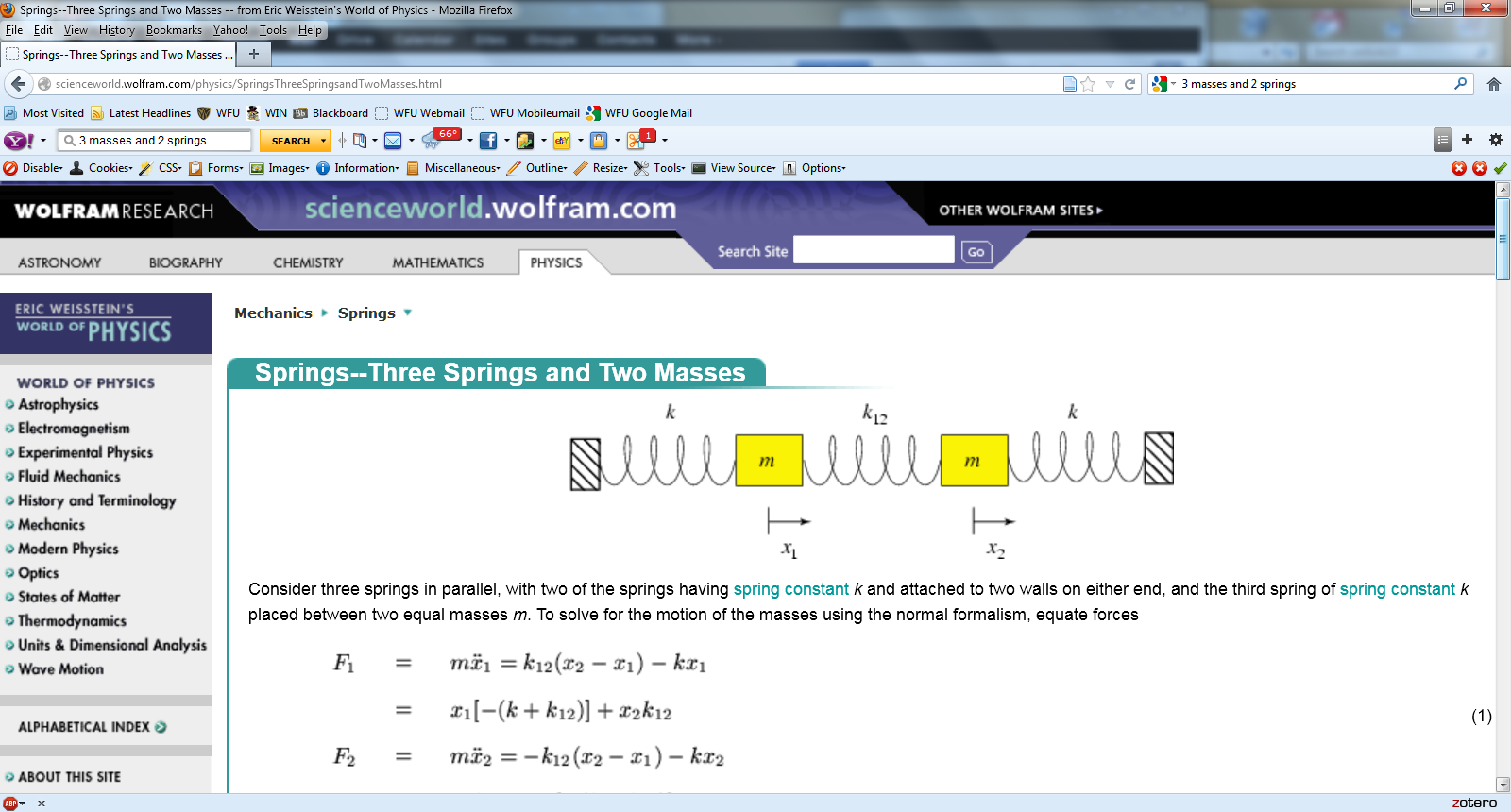 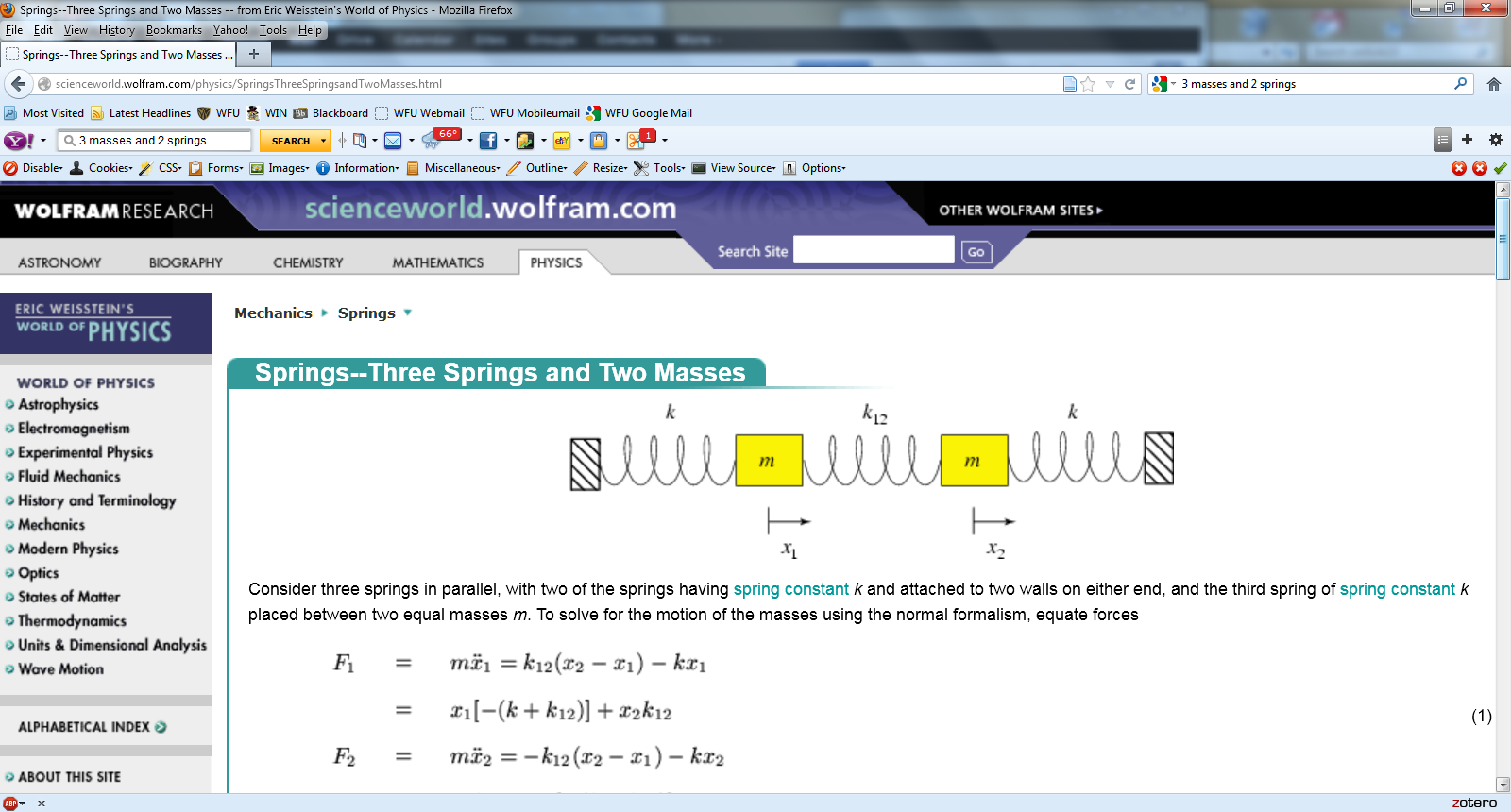 …
m
m
m
Note that there are an infinite number of normal mode frequencies!
    Does this make sense?
        (A) Yes                         (B) No
10/04/2023
PHY 711  Fall 2023 -- Lecture 17
23
Consider an infinite  system of masses and springs now with two kinds of masses:
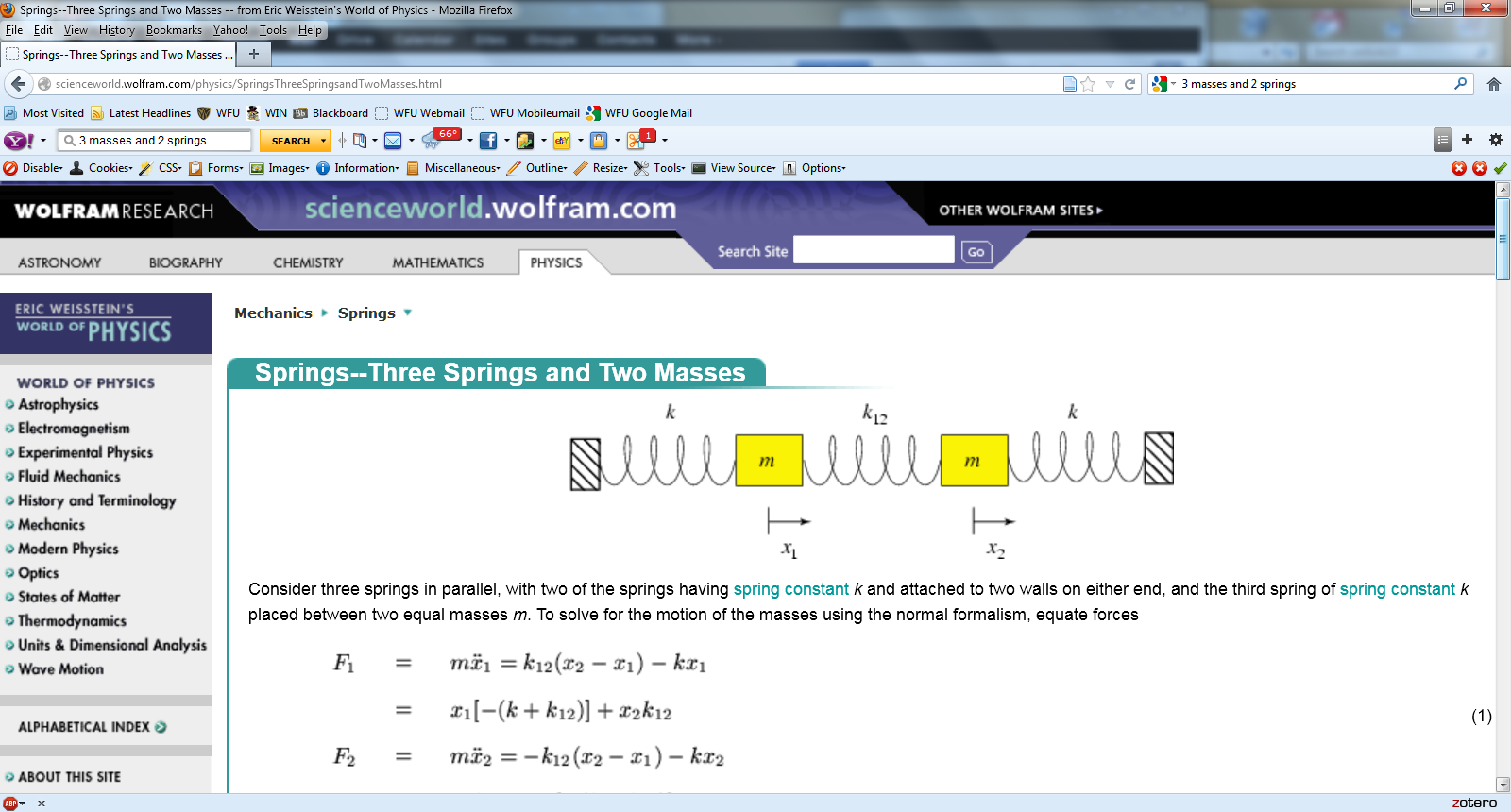 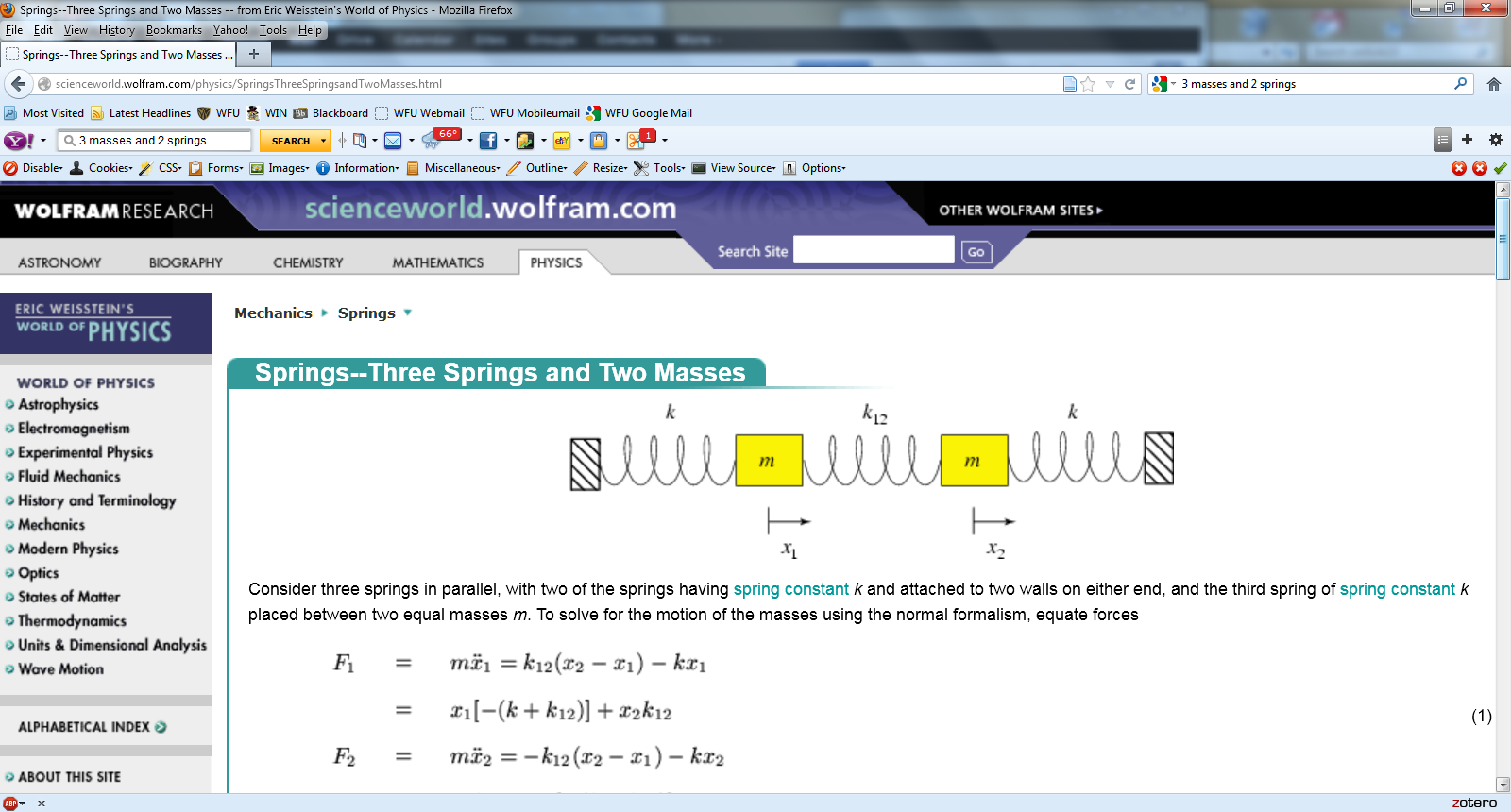 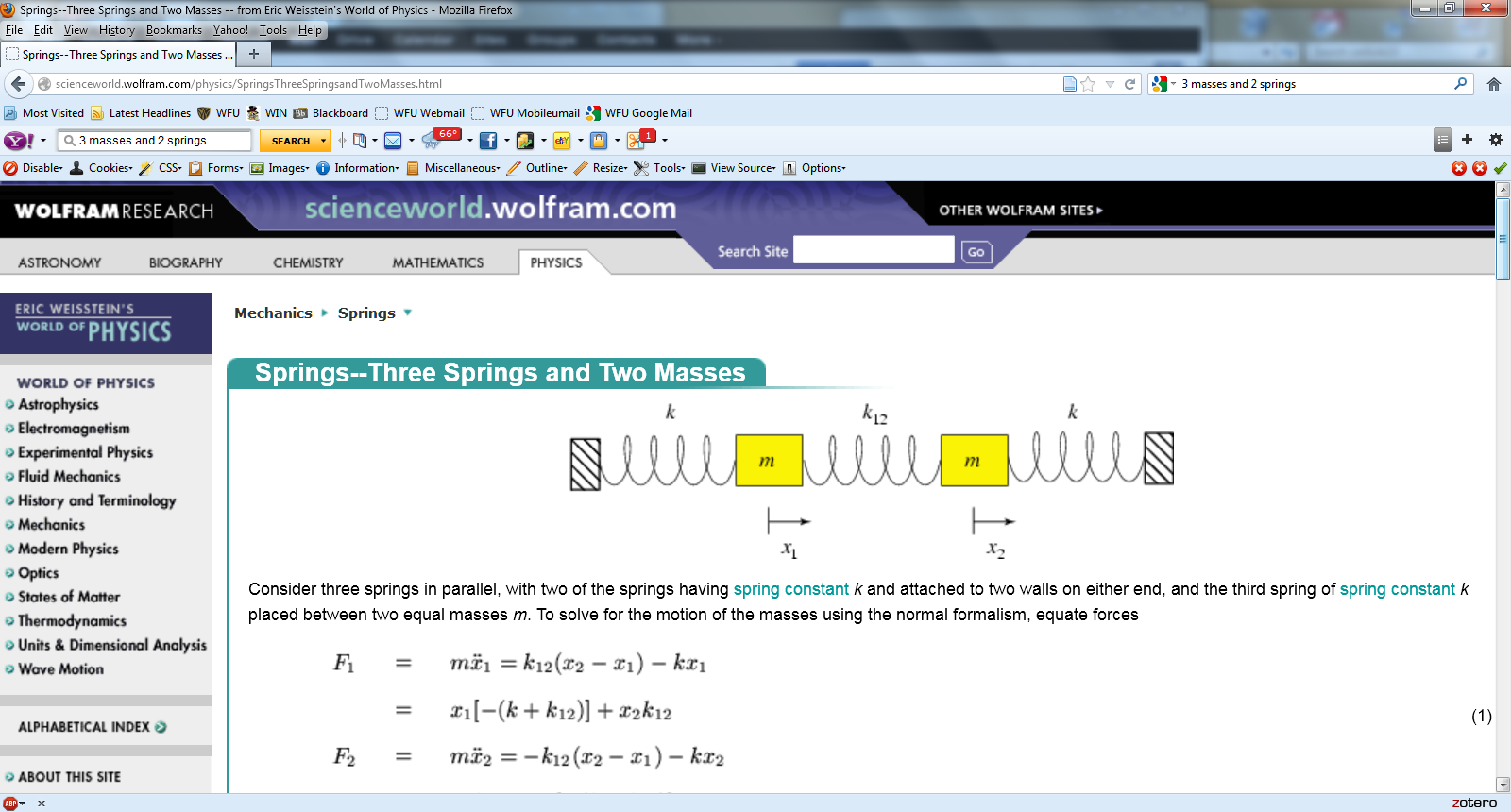 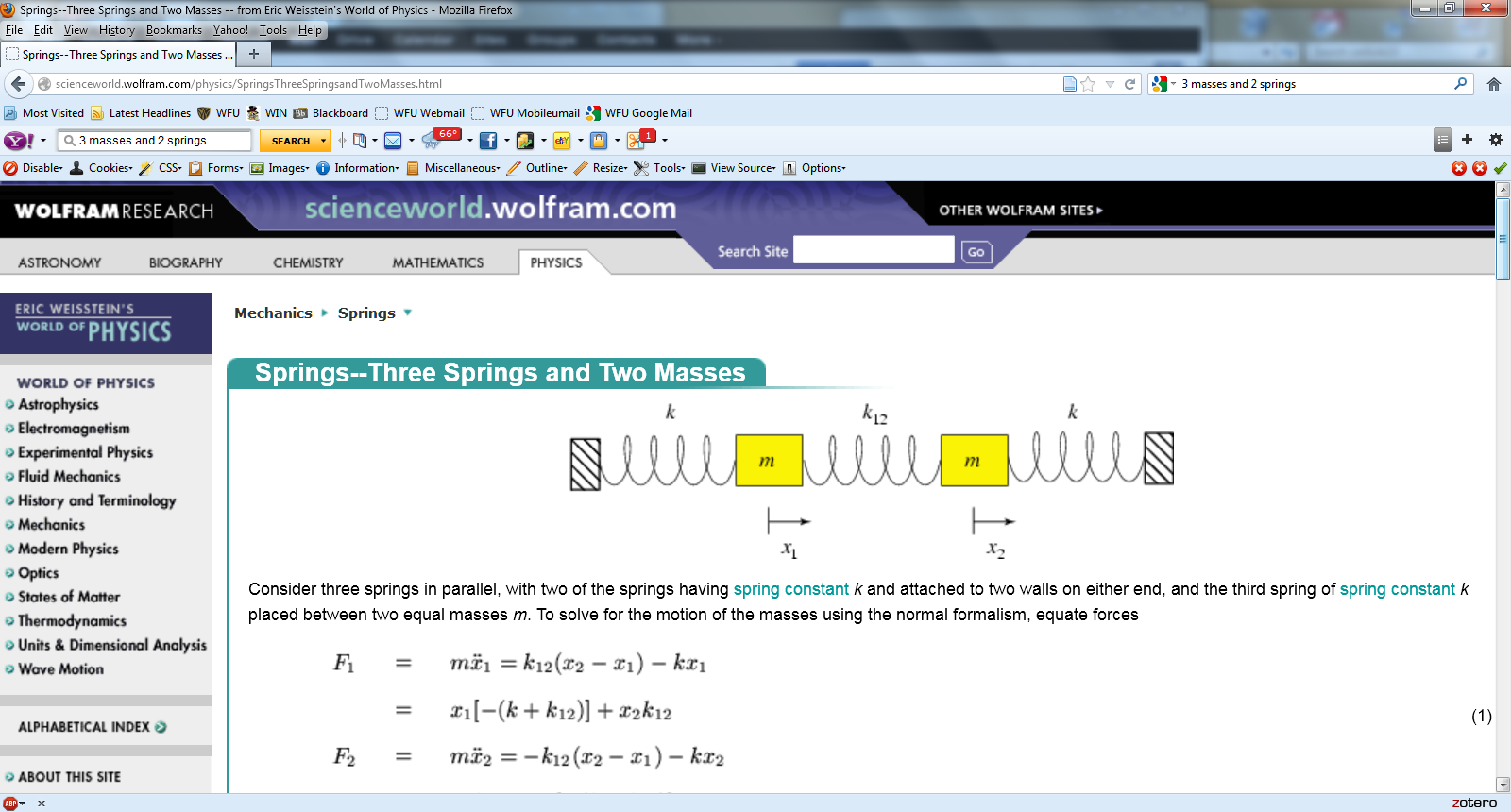 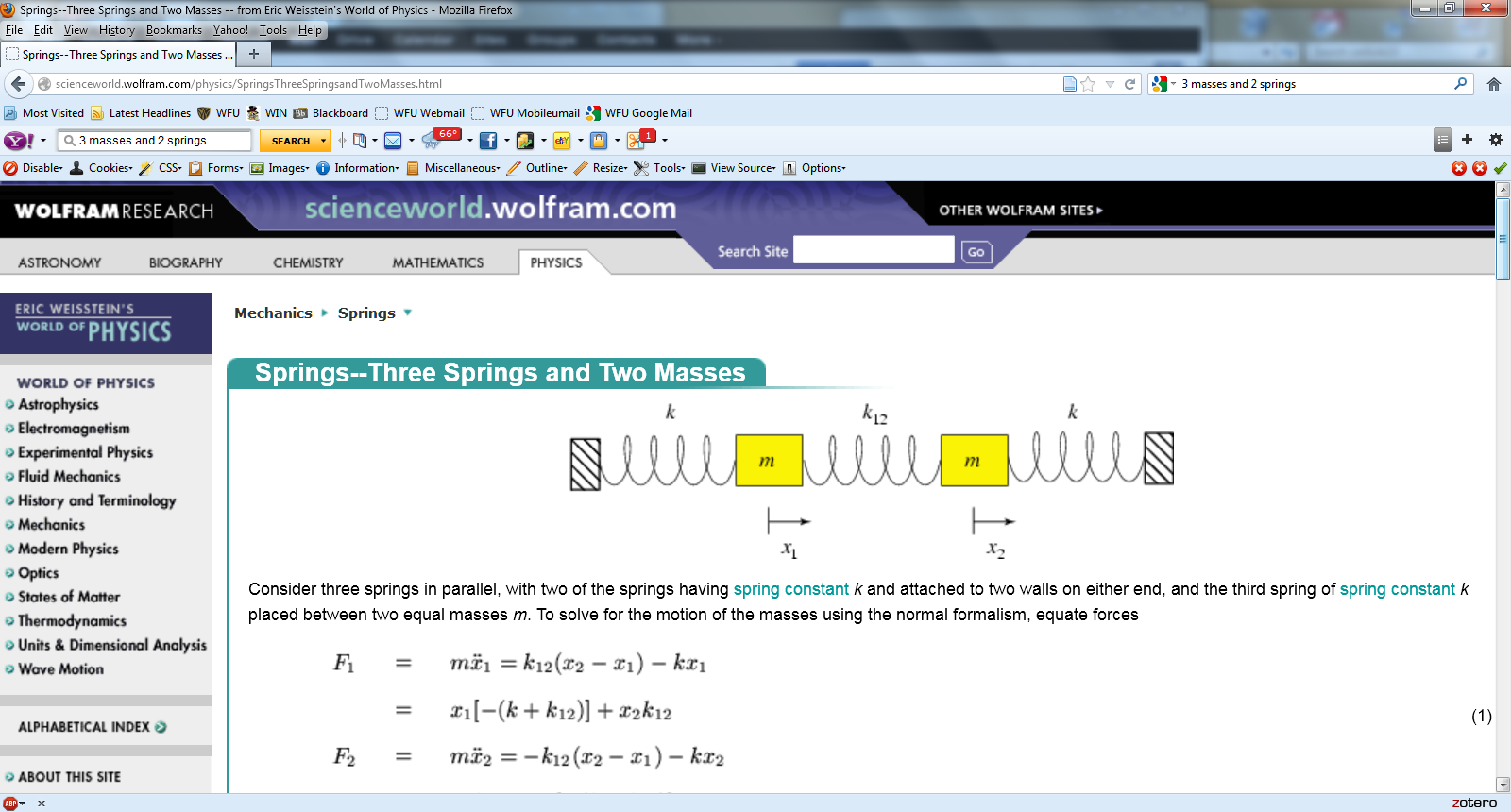 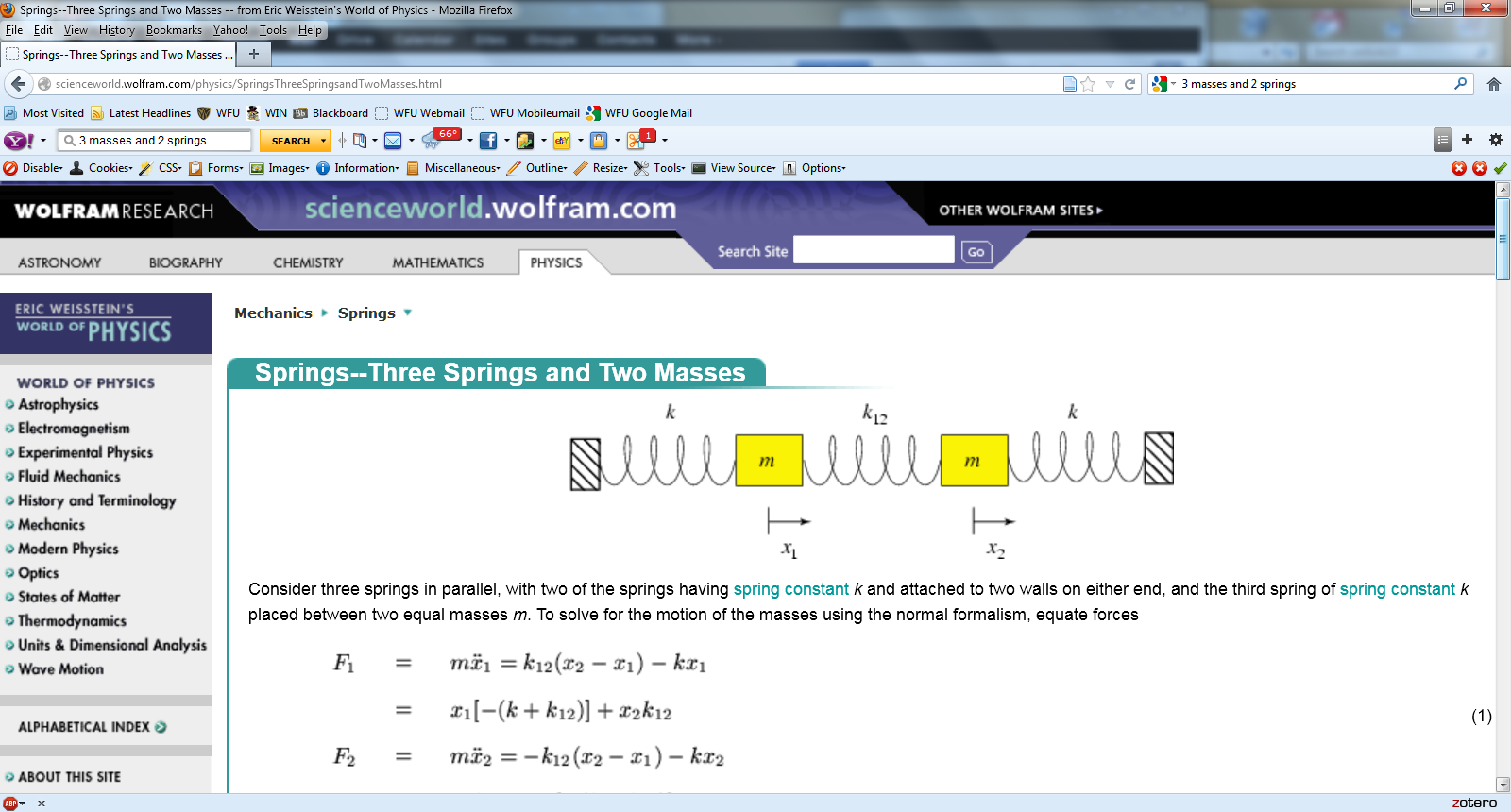 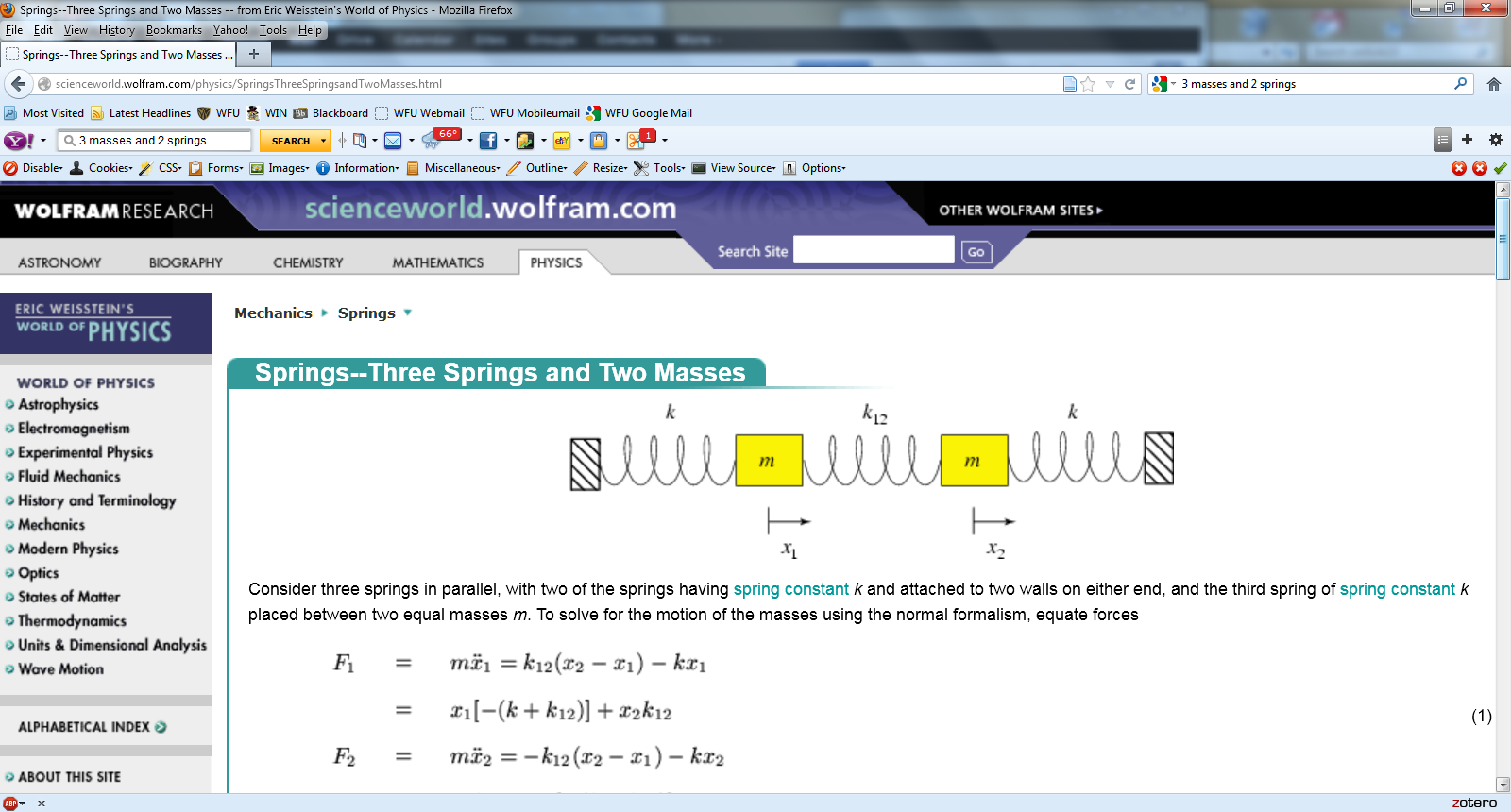 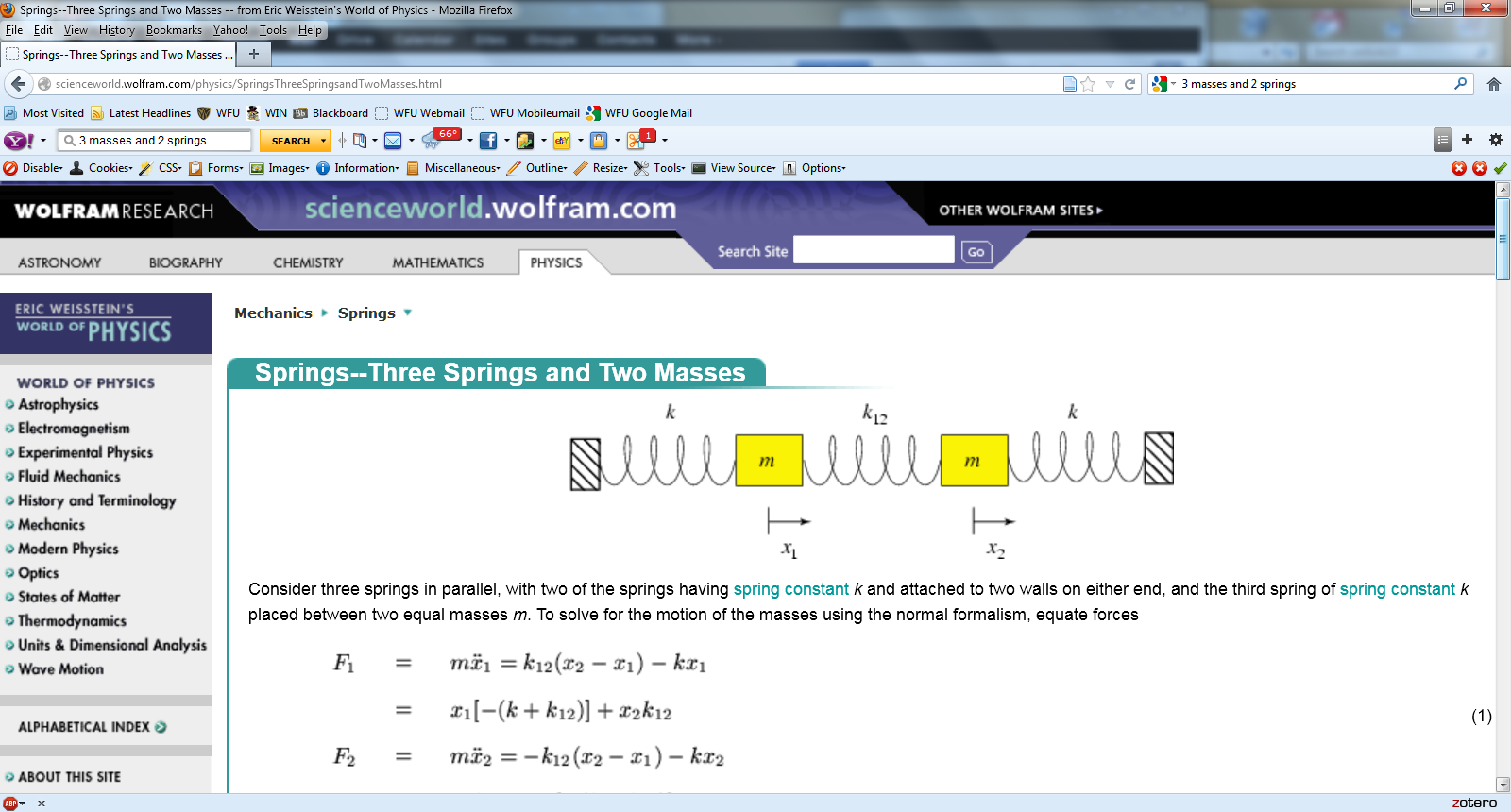 m
m
M
M
m
m
10/04/2023
PHY 711  Fall 2023 -- Lecture 17
24
Note that 2qa is an unknown parameter.
Does this form seem reasonable?
10/04/2023
PHY 711  Fall 2023 -- Lecture 17
25
Comment on notation --
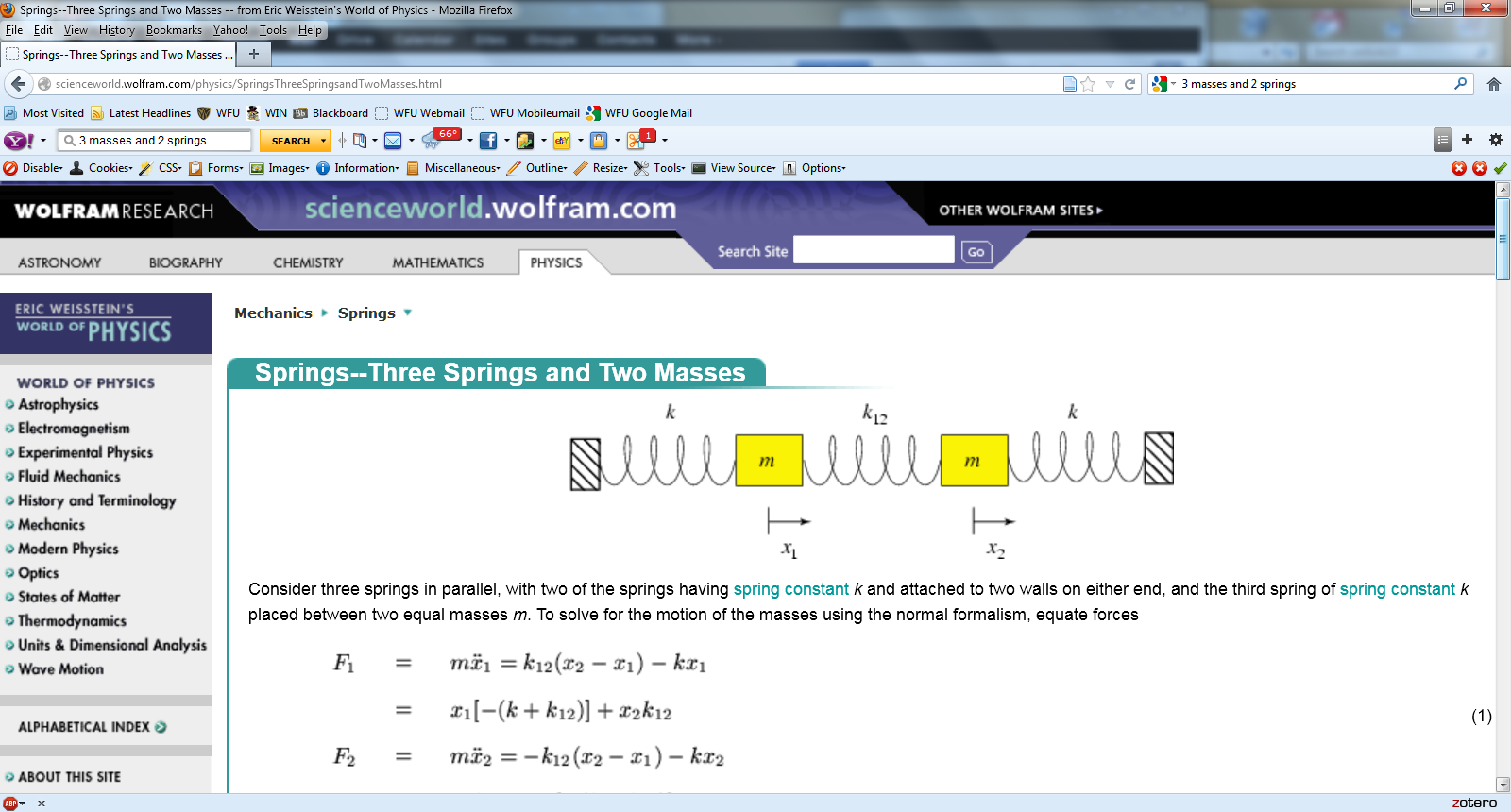 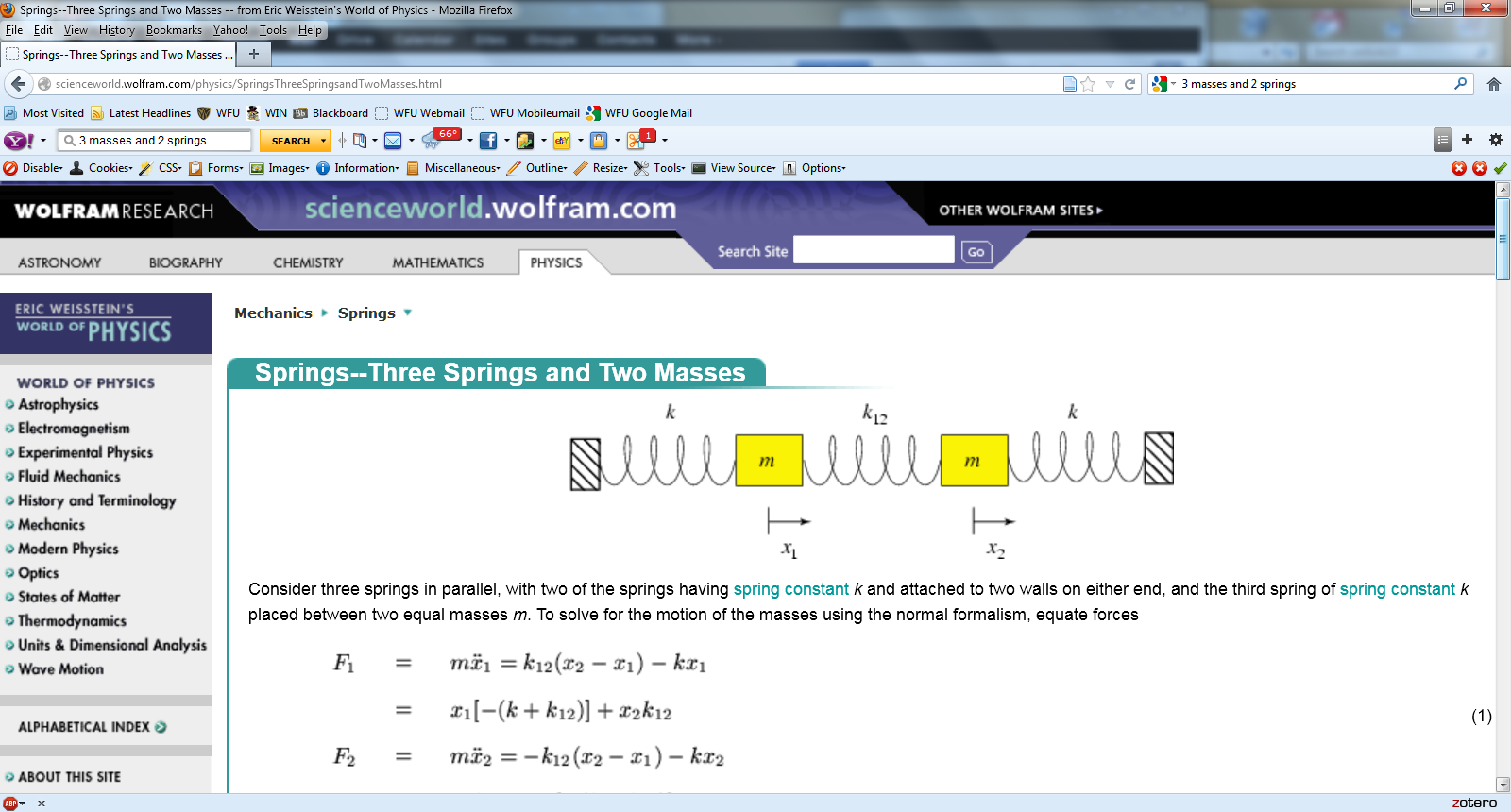 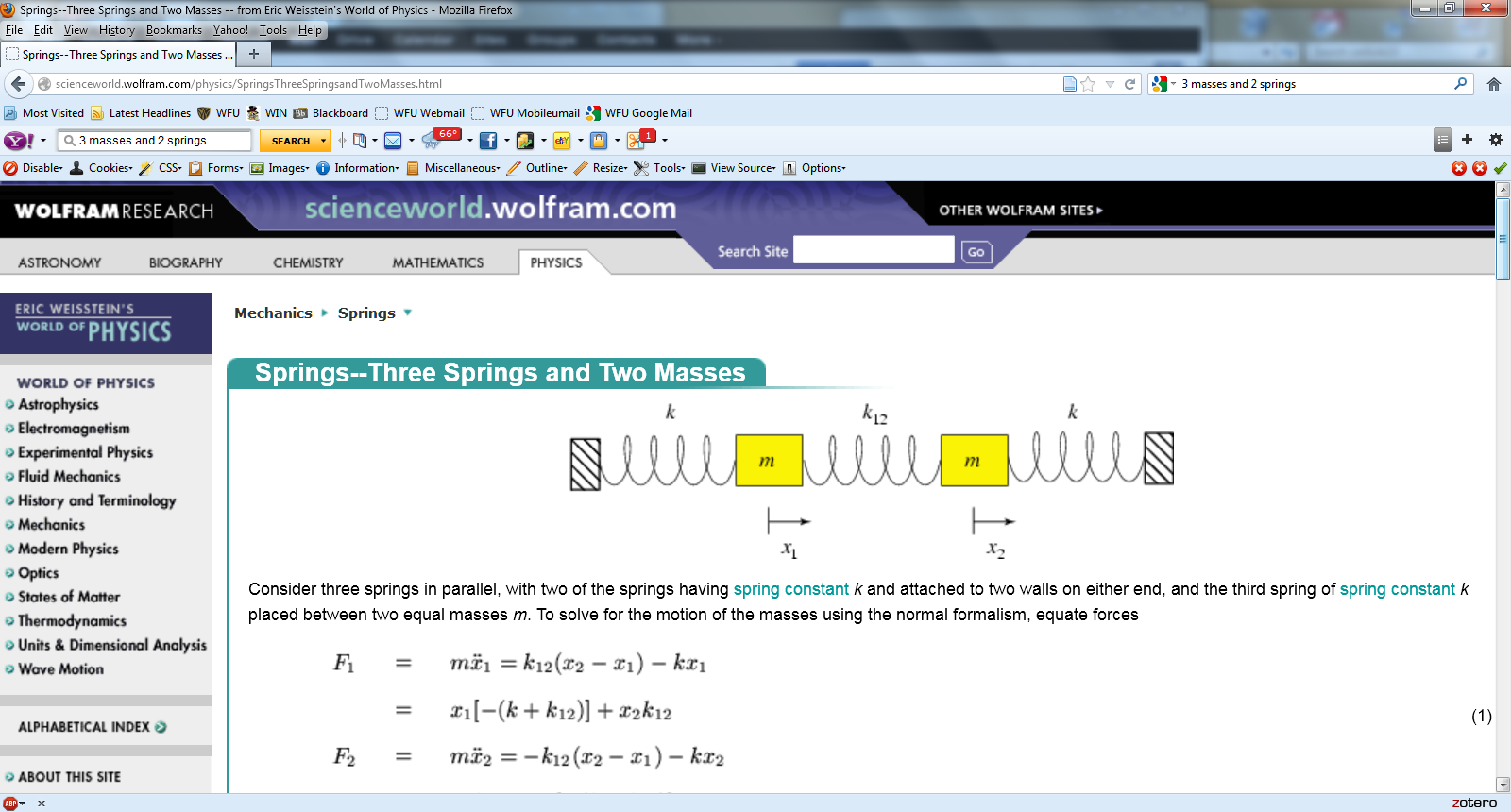 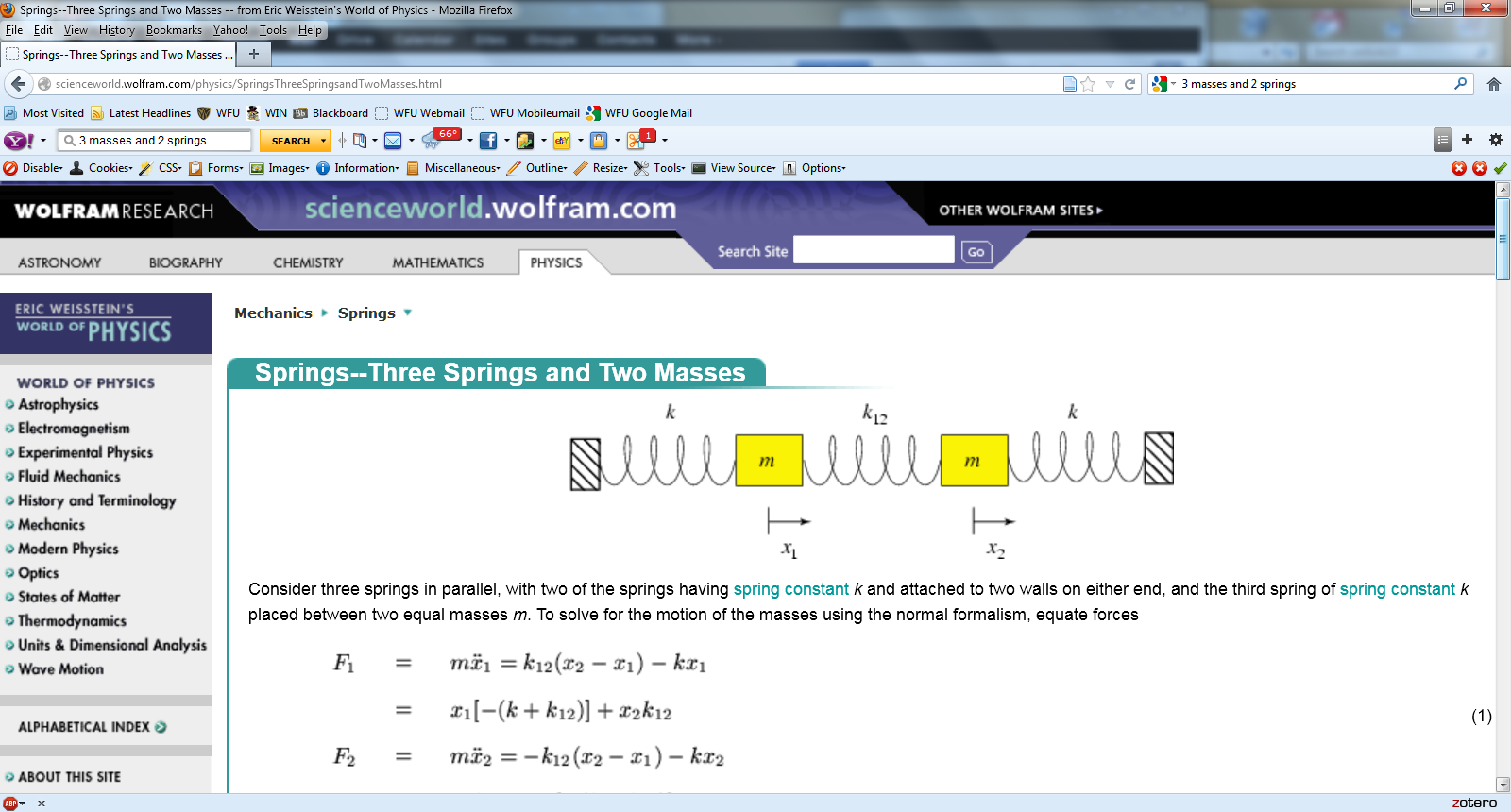 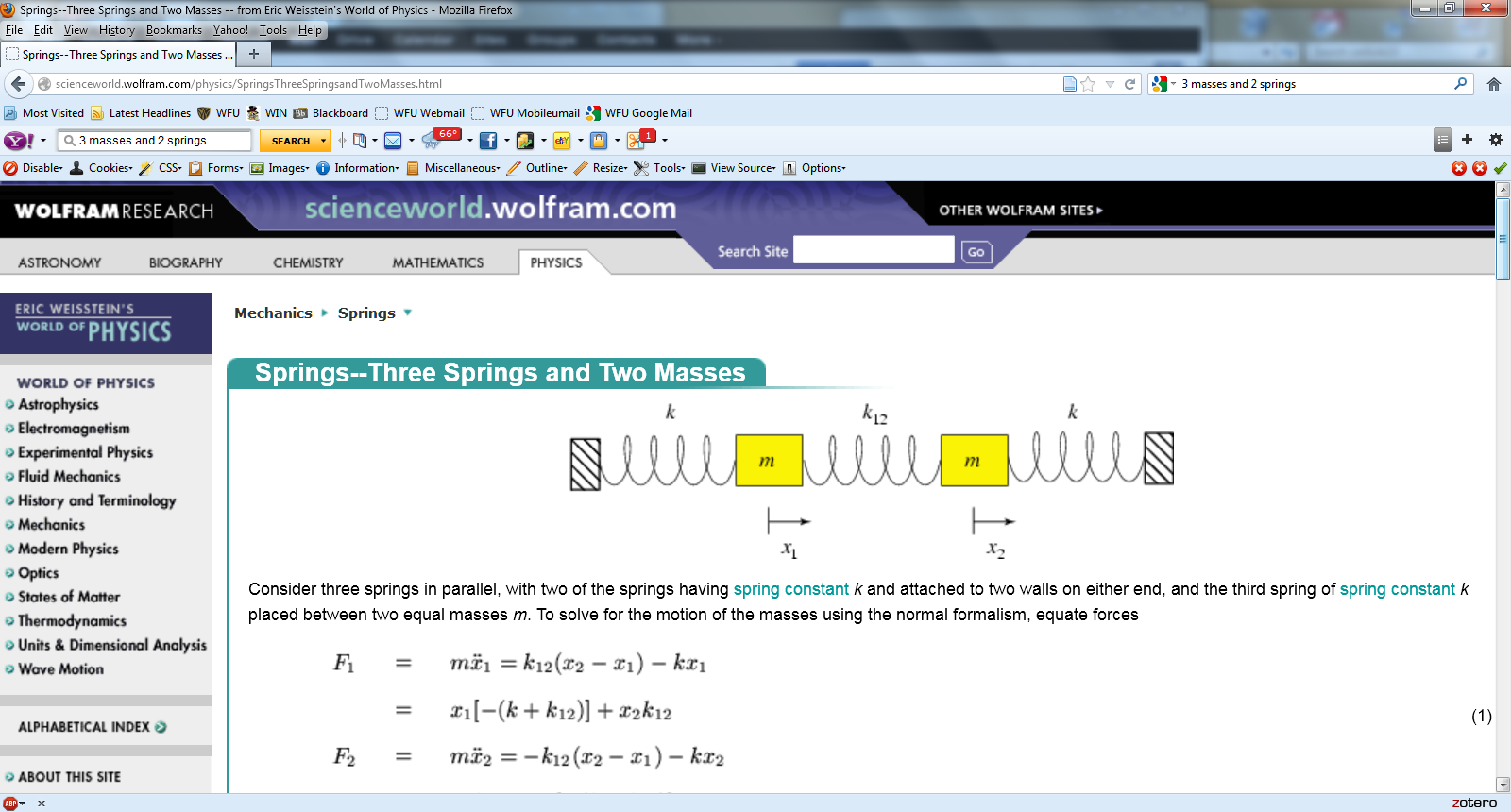 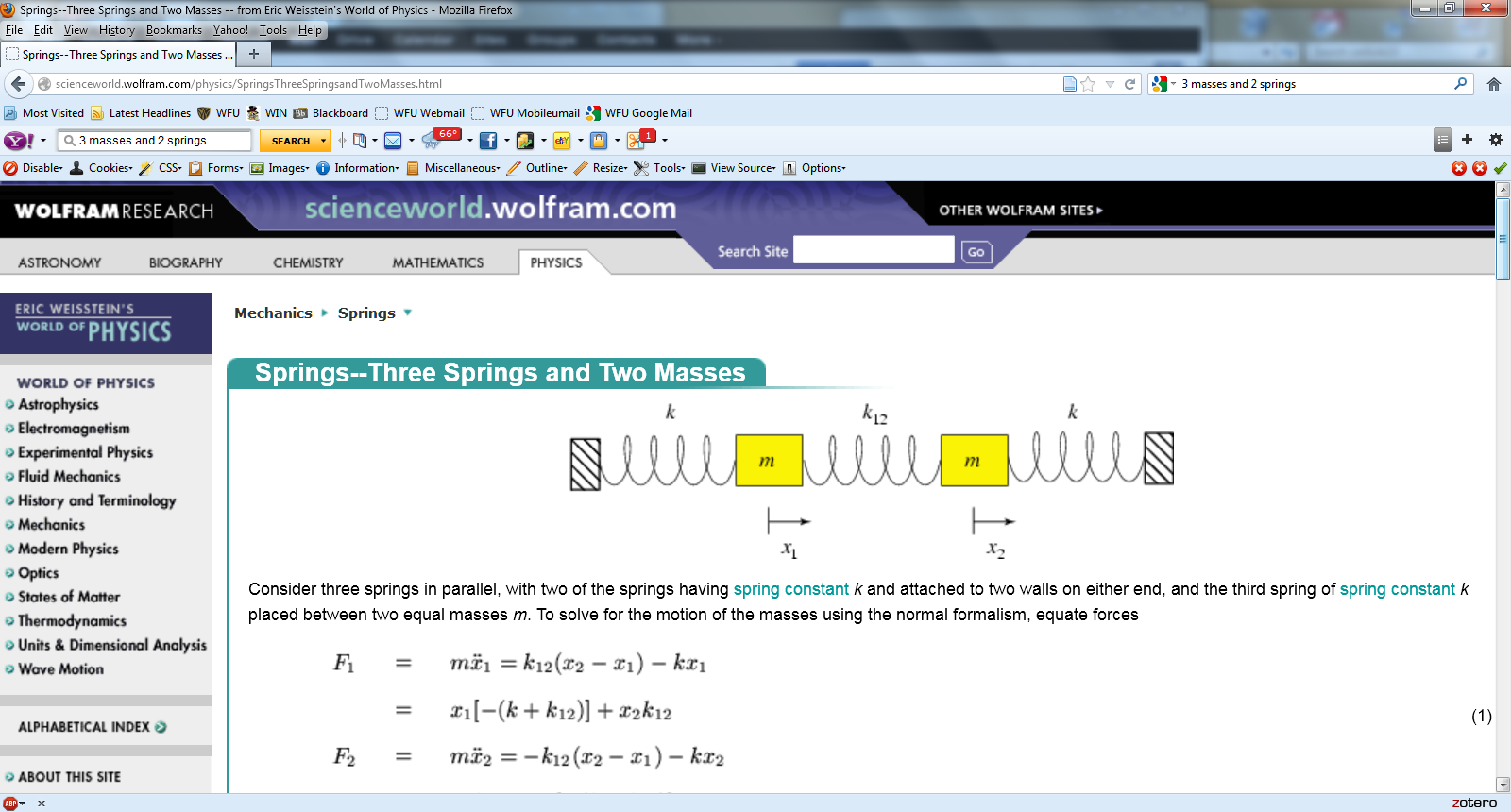 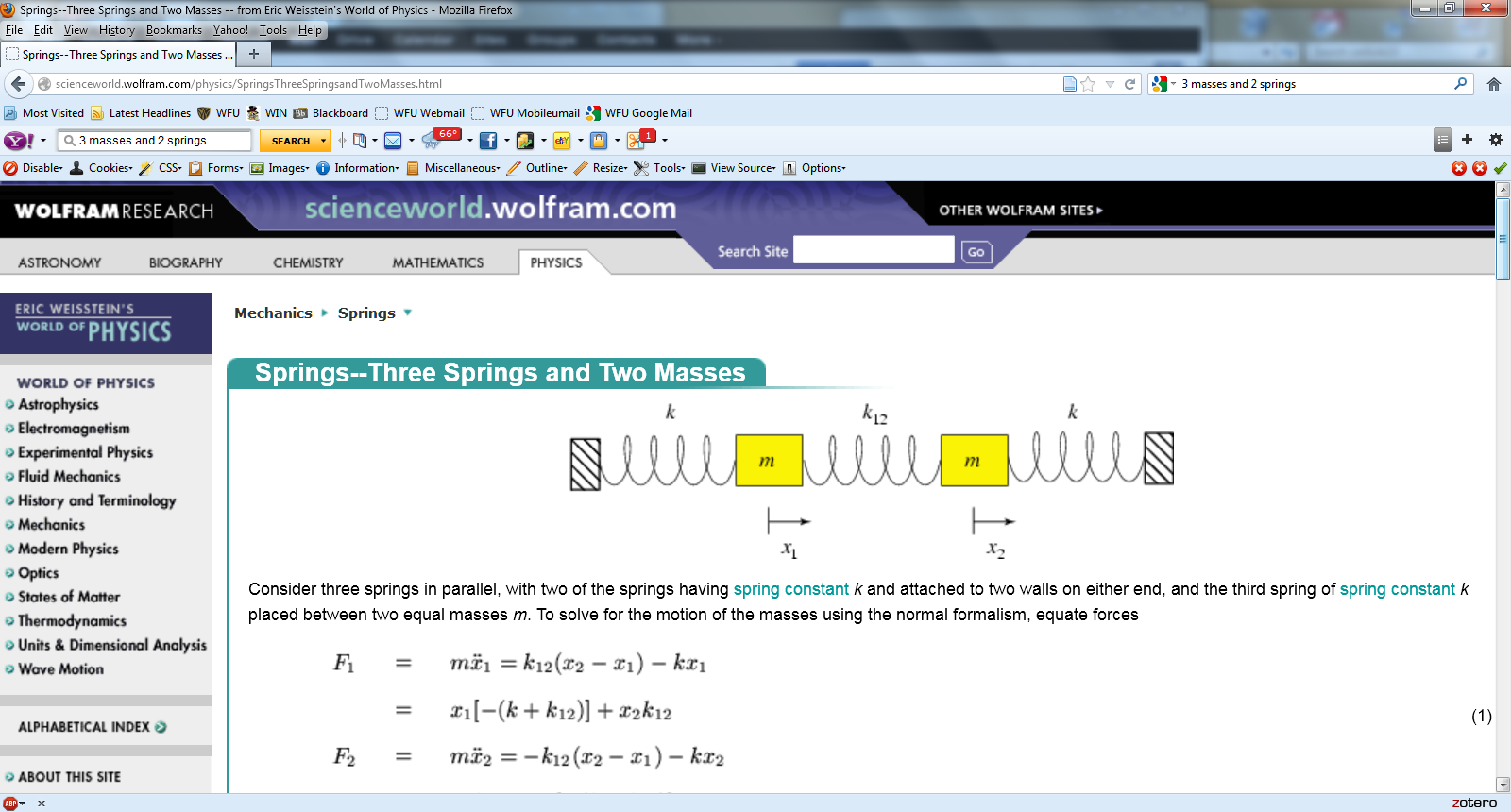 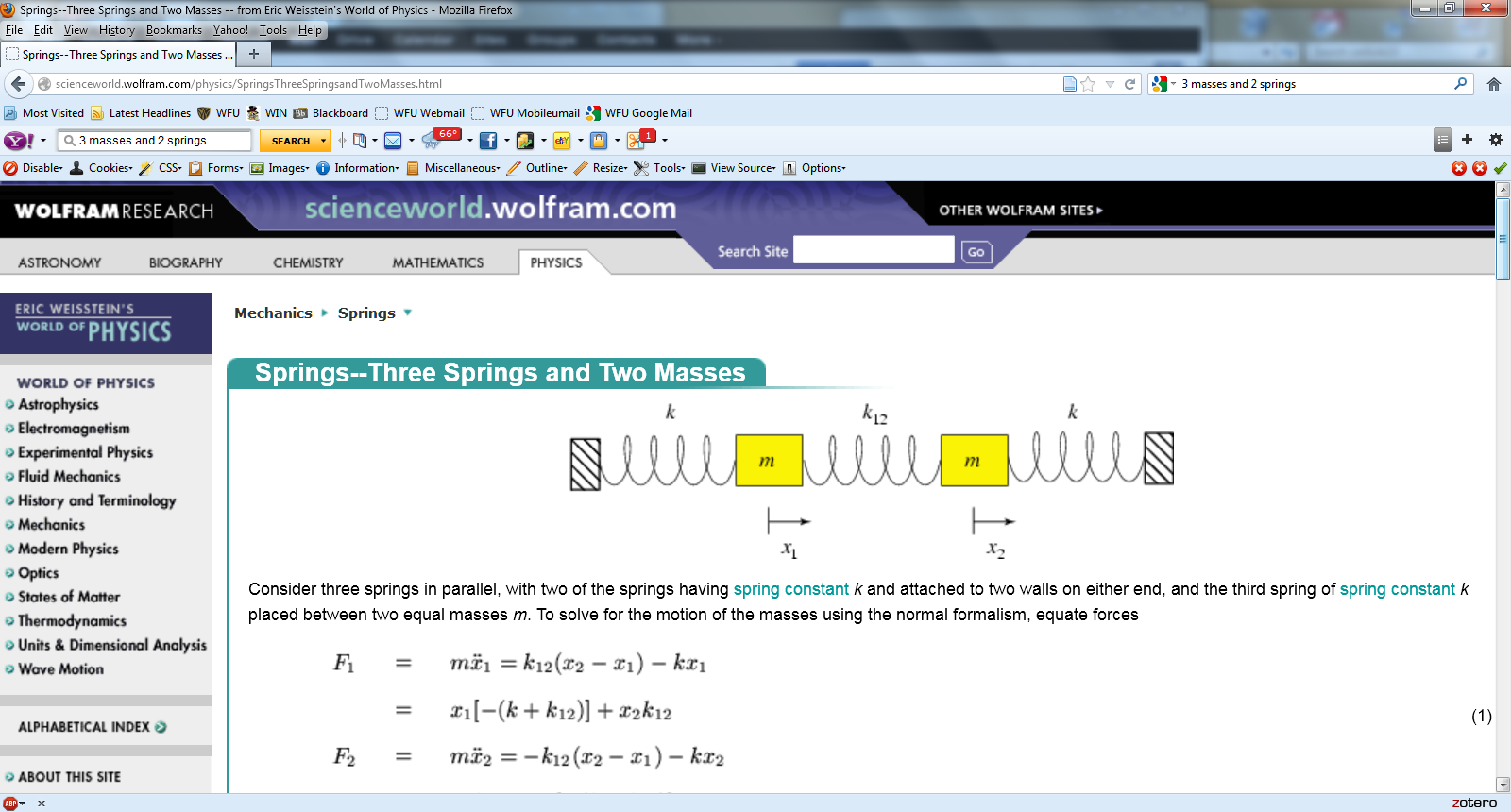 m
m
M
M
m
m
Using 2qa as our unknown parameter is a convenient choice so that we can easily relate our solution to the m=M case.
10/04/2023
PHY 711  Fall 2023 -- Lecture 17
26
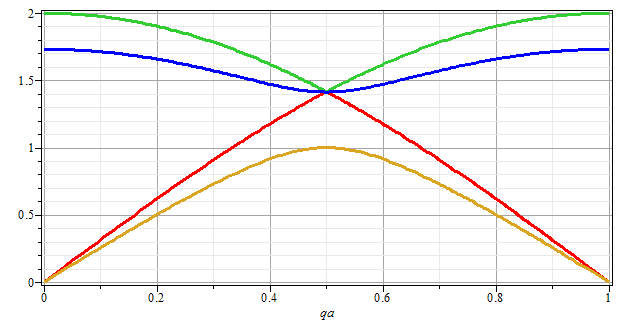 w
qa/p
10/04/2023
PHY 711  Fall 2023 -- Lecture 17
27
Next time –
Extension of these ideas to 2 and 3 dimensions
Extension of these ideas to continuous elastic media.
10/04/2023
PHY 711  Fall 2023 -- Lecture 17
28